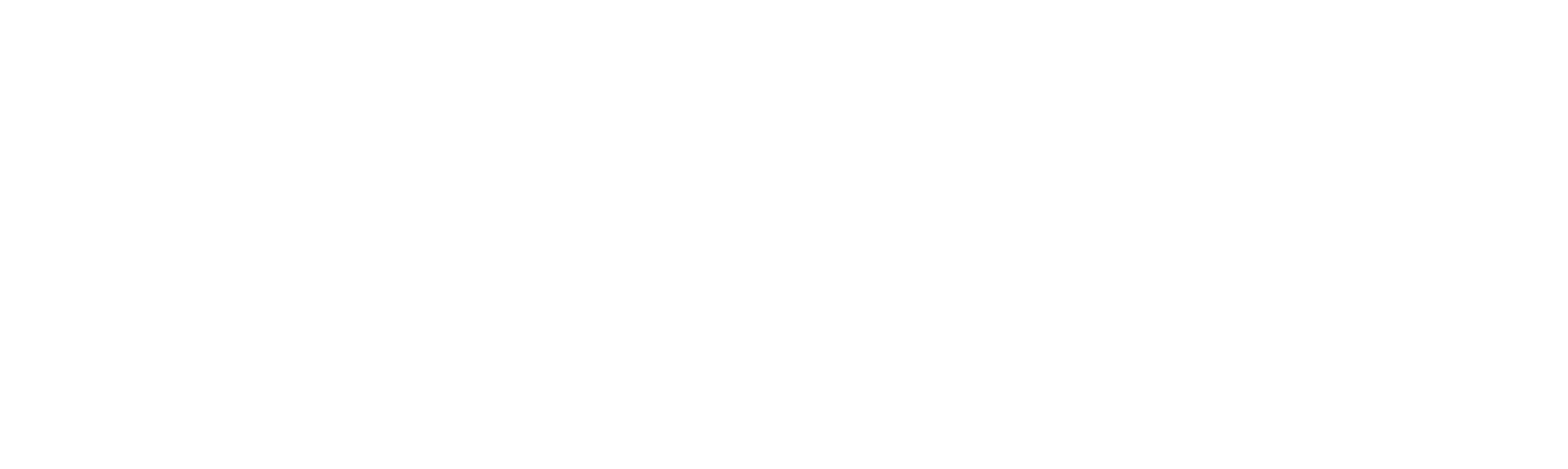 Fællesskema og IMK 2019
Landbrugsseminar 2019
Martin Ugilt Thomsen
Pernille Snitker
Signe Blegmand
Dagsorden
Det simple skema
Få dit tilskud hurtigere
Kort pause
Ansøgninger med økologi eller miljøordninger
2
/ Landbrugsstyrelsen / Landbrugsseminar / Fællesskema og IMK 2019
Det simple skema
Intro
Markkort (IMK)
Fællesskema
Indsend skema
3
/ Landbrugsstyrelsen / Landbrugsseminar / Fællesskema og IMK 2019
Ansøgningsperioden
 
1. februar til 17. april 2019

Mulighed for ændringer frem til 13. maj

Markblokændringer 
Sendes senest 29. april
4
/ Landbrugsstyrelsen / Landbrugsseminar / Fællesskema og IMK 2019
Log-in fra LBST.DK
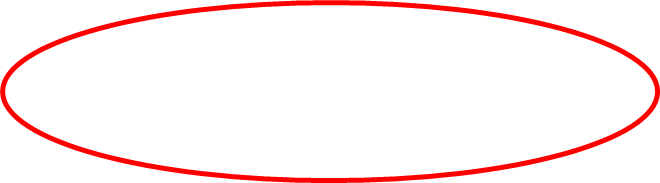 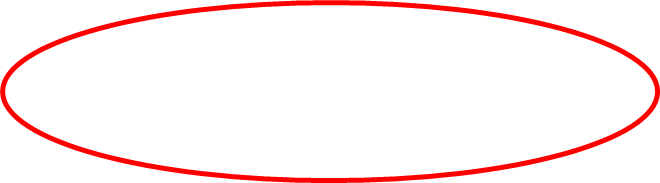 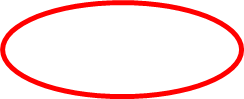 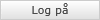 5
/ Landbrugsstyrelsen / Landbrugsseminar / Fællesskema og IMK 2019
Faner
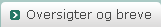 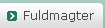 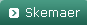 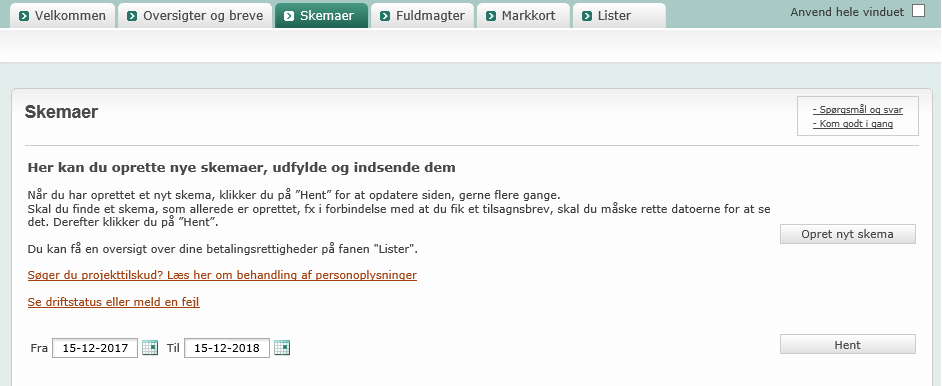 6
/ Landbrugsstyrelsen / Landbrugsseminar / Fællesskema og IMK 2019
Faner
Hvis du har indsendt  fællesskema i 2018, er der en 2019 kladde klar til dig.


Klik på ”Fællesskema 2019” for at begynde ansøgningen
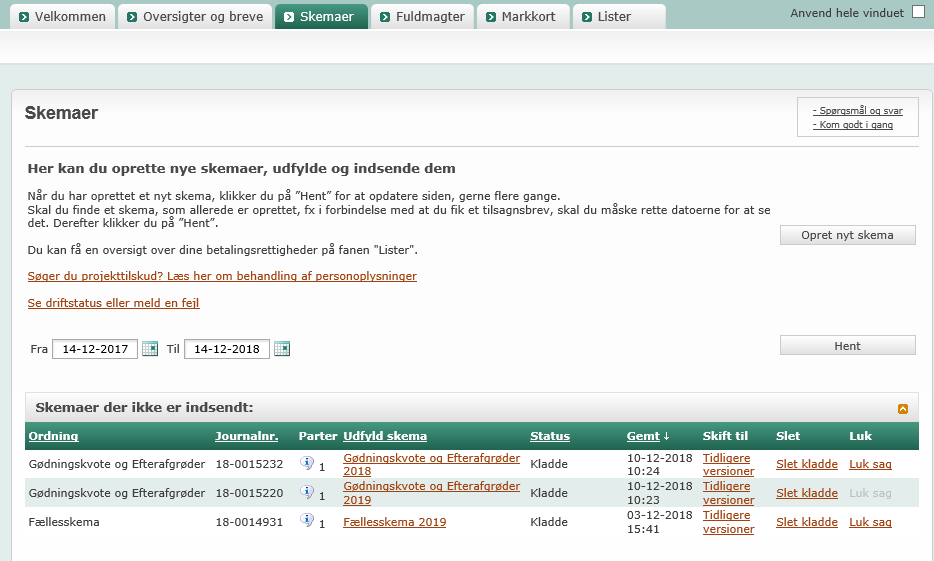 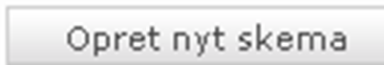 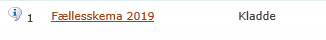 7
/ Landbrugsstyrelsen / Landbrugsseminar / Fællesskema og IMK 2019
Sådan kommer jeg rundt i fællesskemaet
Klik på de enkelte faner for at udfylde siderne
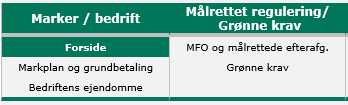 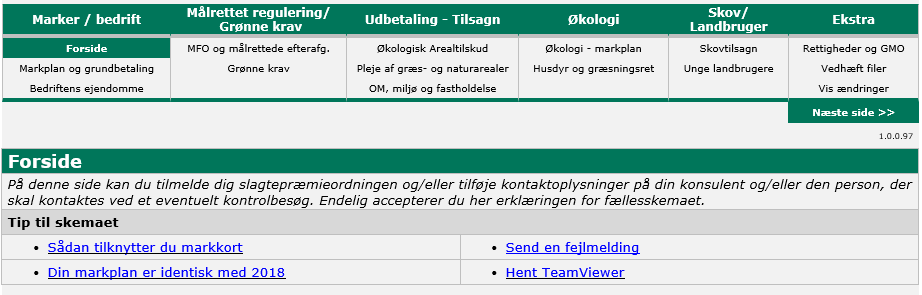 8
/ Landbrugsstyrelsen / Landbrugsseminar / Fællesskema og IMK 2019
Hvor får jeg hjælp
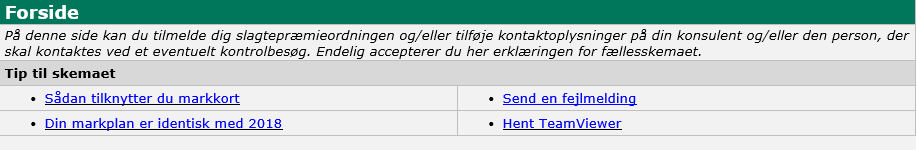 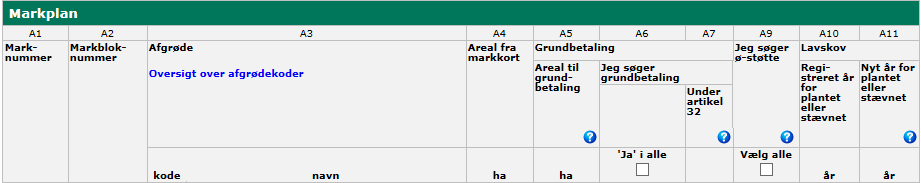 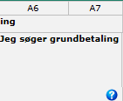 9
/ Landbrugsstyrelsen / Landbrugsseminar / Fællesskema og IMK 2019
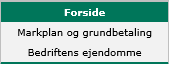 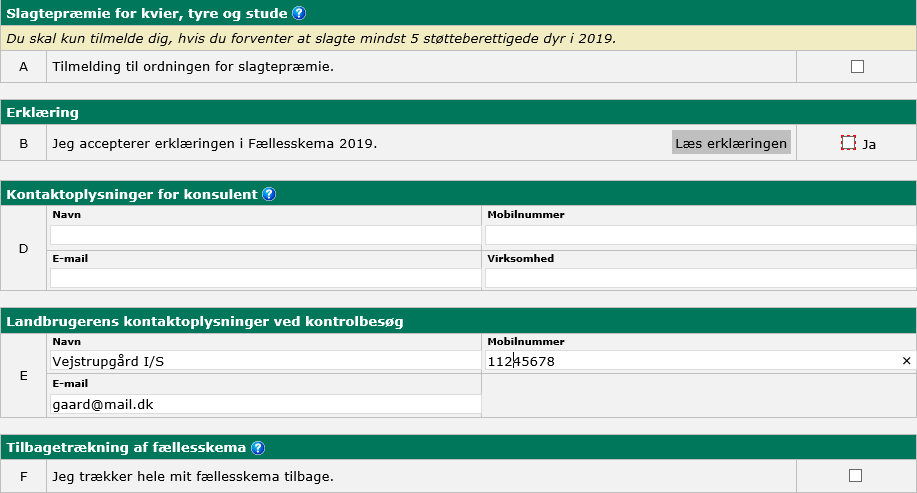 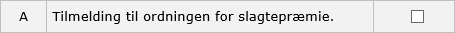 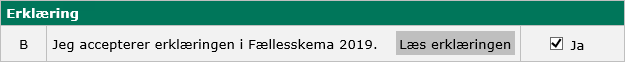 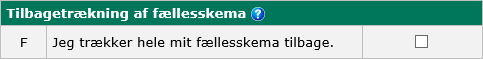 10
/ Landbrugsstyrelsen / Landbrugsseminar / Fællesskema og IMK 2019
Markplan og Grundbetaling
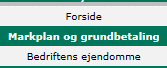 Selvom du har indsendt en ansøgning i 2018, vil din markplan være tom.
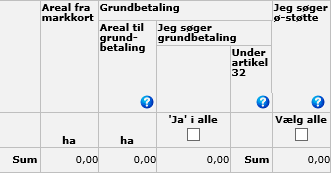 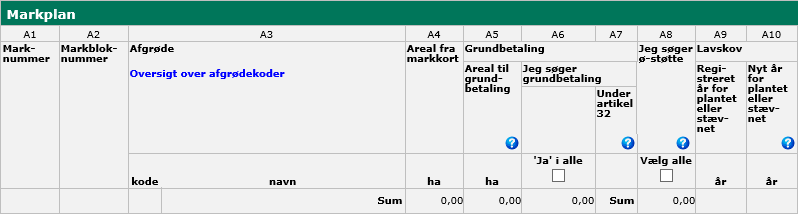 11
/ Landbrugsstyrelsen / Landbrugsseminar / Fællesskema og IMK 2019
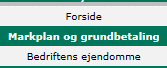 Åbn IMK
Start med at udfylde dit markkort

Klik på knappen Vis/Tilknyt markkort
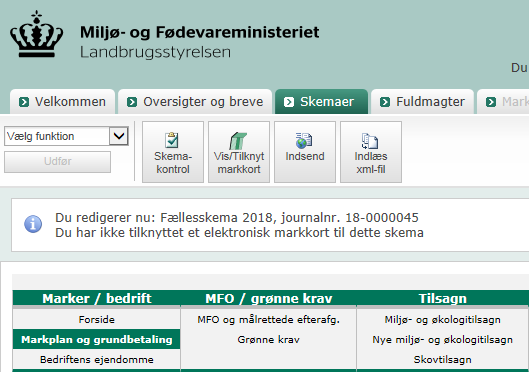 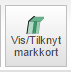 12
/ Landbrugsstyrelsen / Landbrugsseminar / Fællesskema og IMK 2019
IMK Nyheder
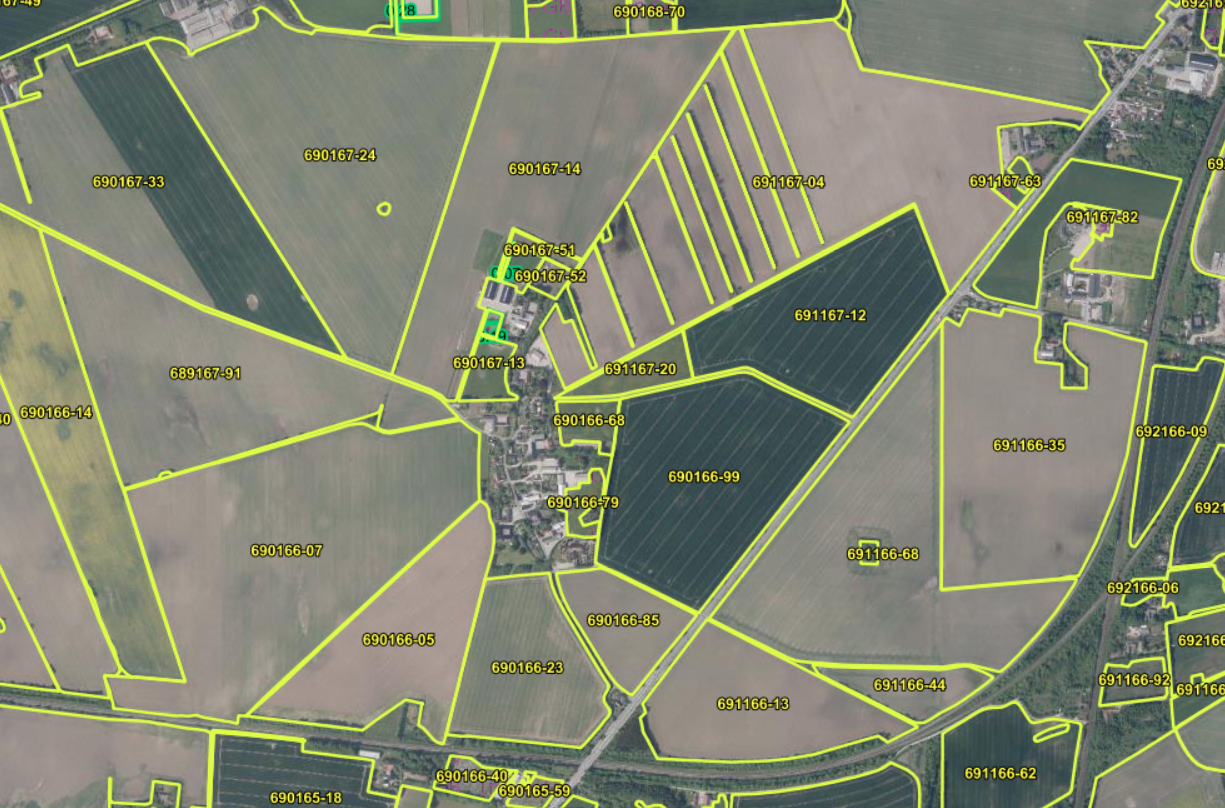 Nye korttemaer
/ Landbrugsstyrelsen / Landbrugsseminar / Fællesskema og IMK 2019
13
IMK Nyheder
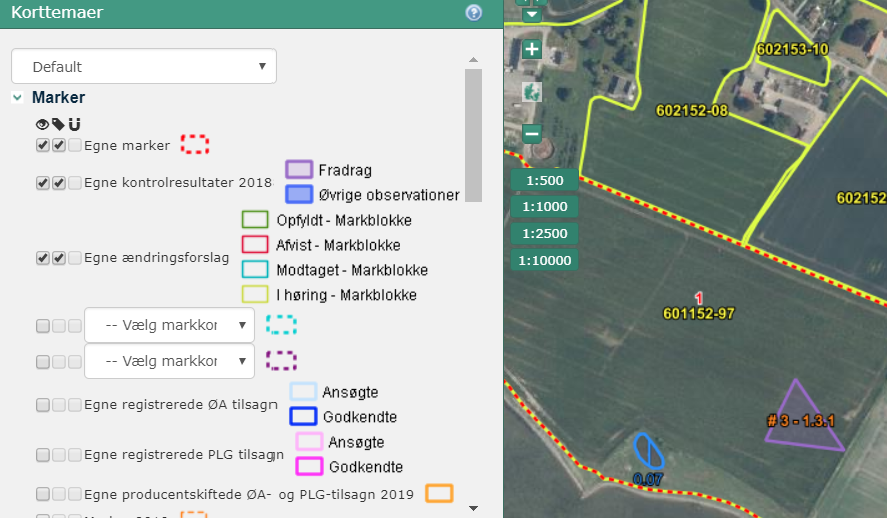 Sagsbehandlingsgaranti på markblokændringsforslag indsendt senest 29/4
Nye korttemaer
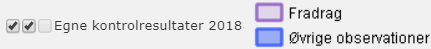 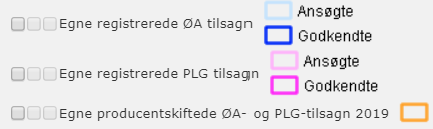 / Landbrugsstyrelsen / Landbrugsseminar / Fællesskema og IMK 2019
14
Tilknyt markkort
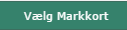 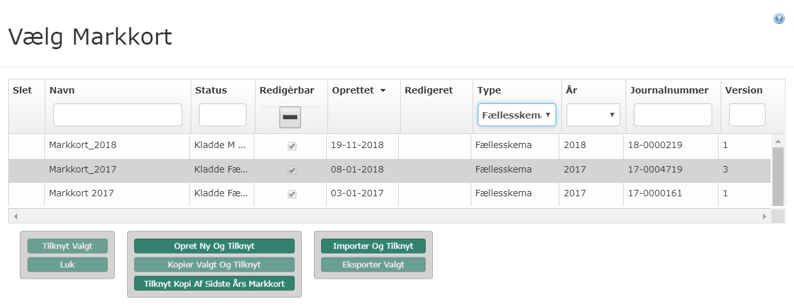 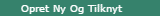 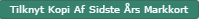 15
/ Landbrugsstyrelsen / Landbrugsseminar / Fællesskema og IMK 2019
Tilknyt markkort, skal jeg vælge tilklip marker?
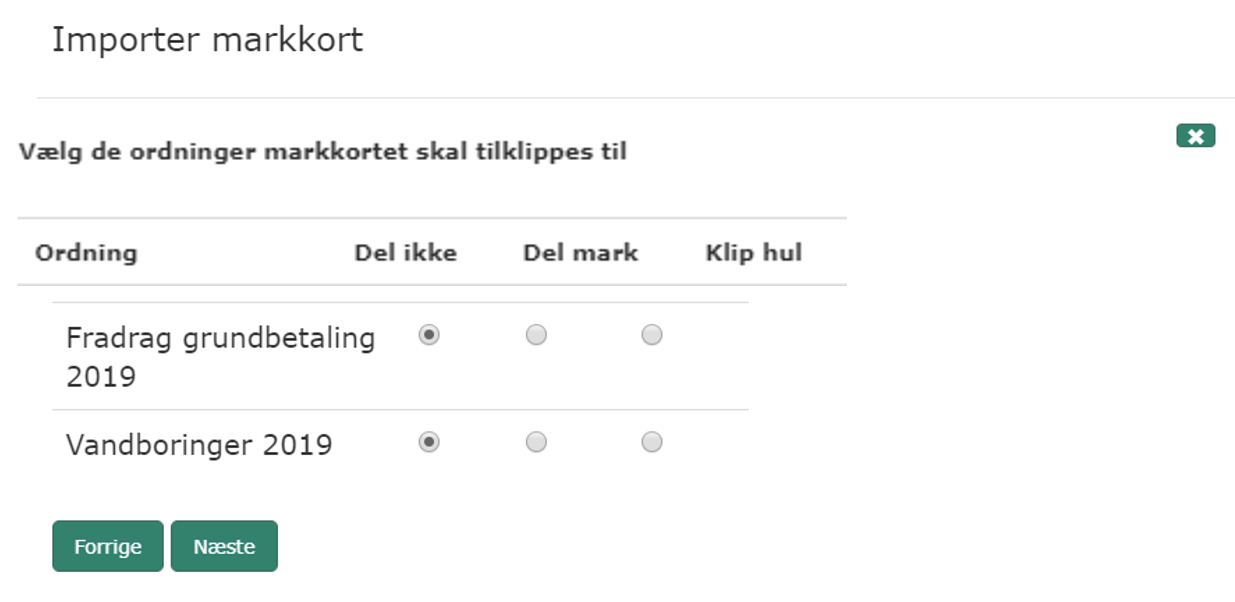 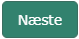 16
/ Landbrugsstyrelsen / Landbrugsseminar / Fællesskema og IMK 2019
IMK, markkort
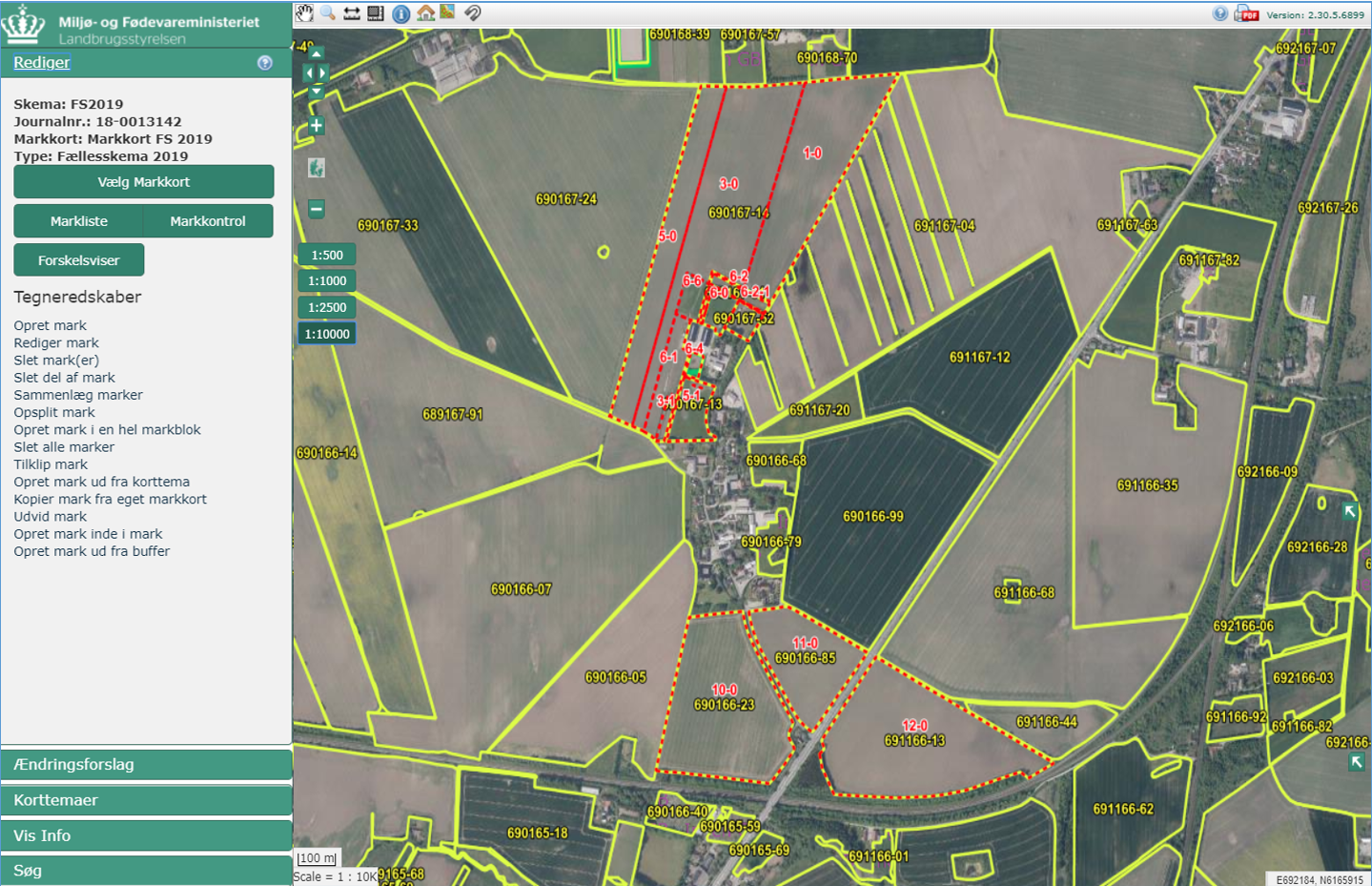 17
/ Landbrugsstyrelsen / Landbrugsseminar / Fællesskema og IMK 2019
Opret mark
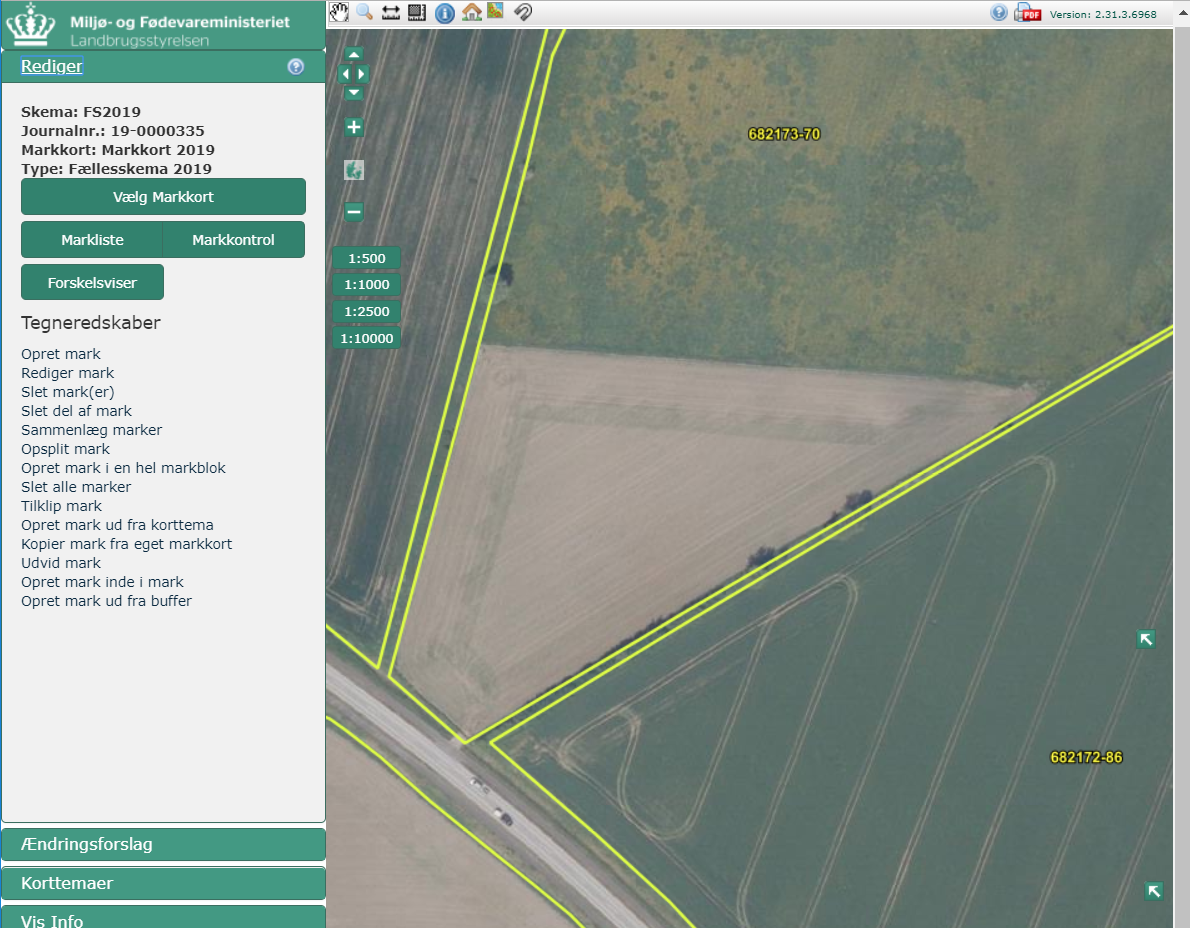 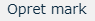 18
/ Landbrugsstyrelsen / Landbrugsseminar / Fællesskema og IMK 2019
Opret mark
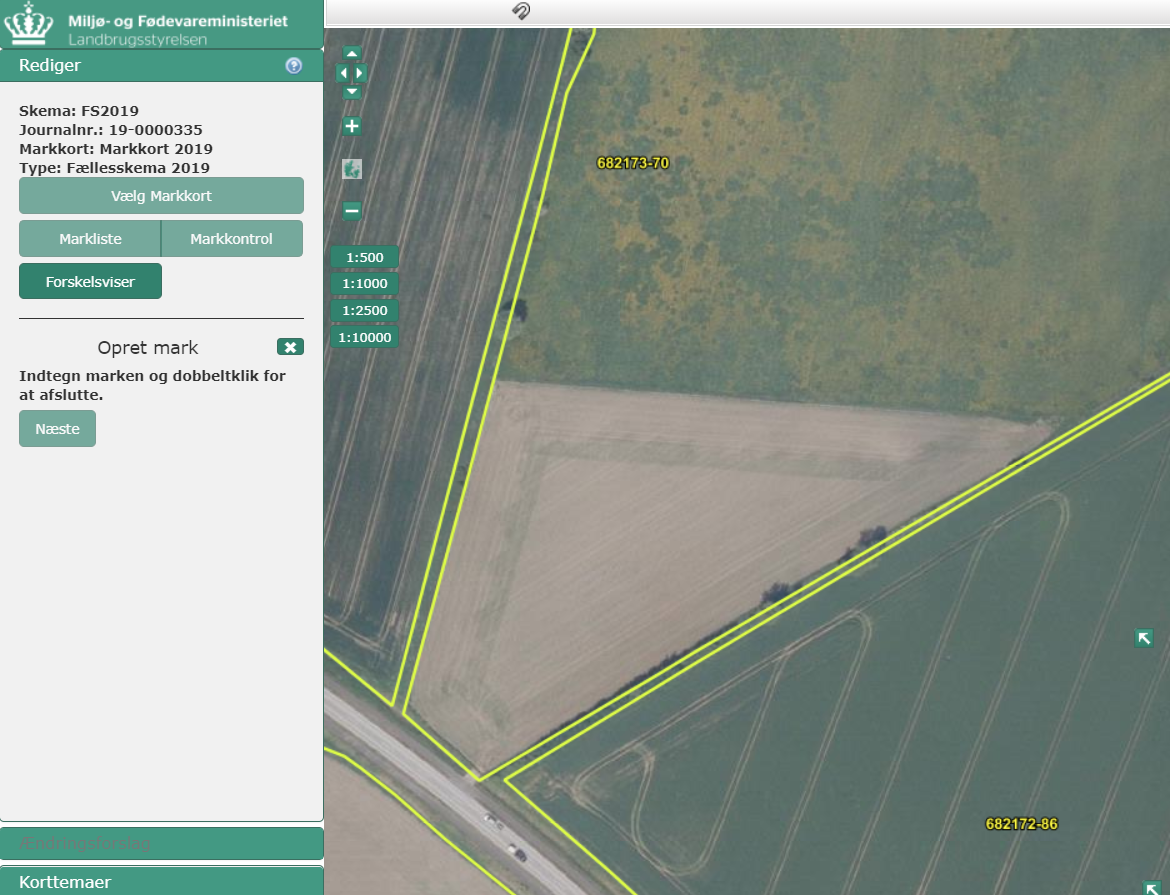 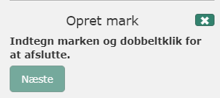 19
/ Landbrugsstyrelsen / Landbrugsseminar / Fællesskema og IMK 2019
Opret mark
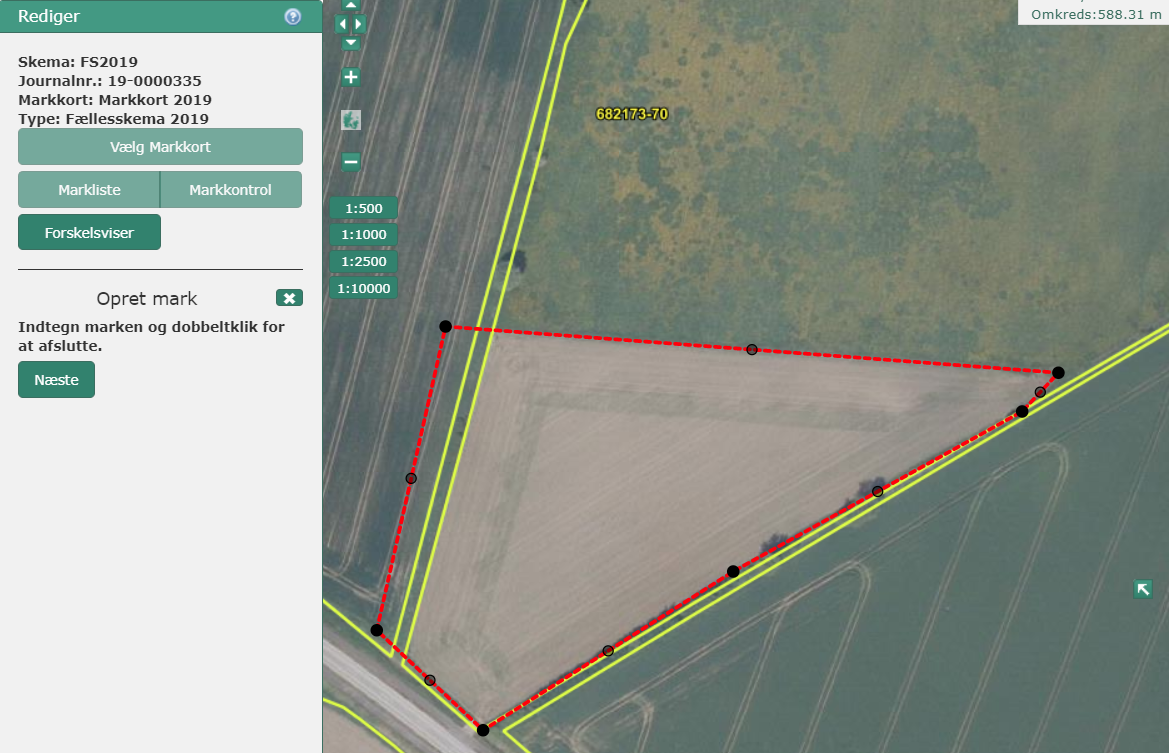 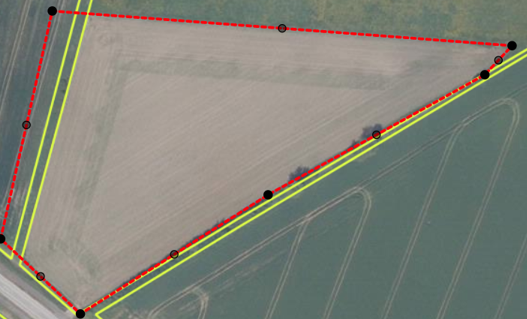 20
/ Landbrugsstyrelsen / Landbrugsseminar / Fællesskema og IMK 2019
Opret mark
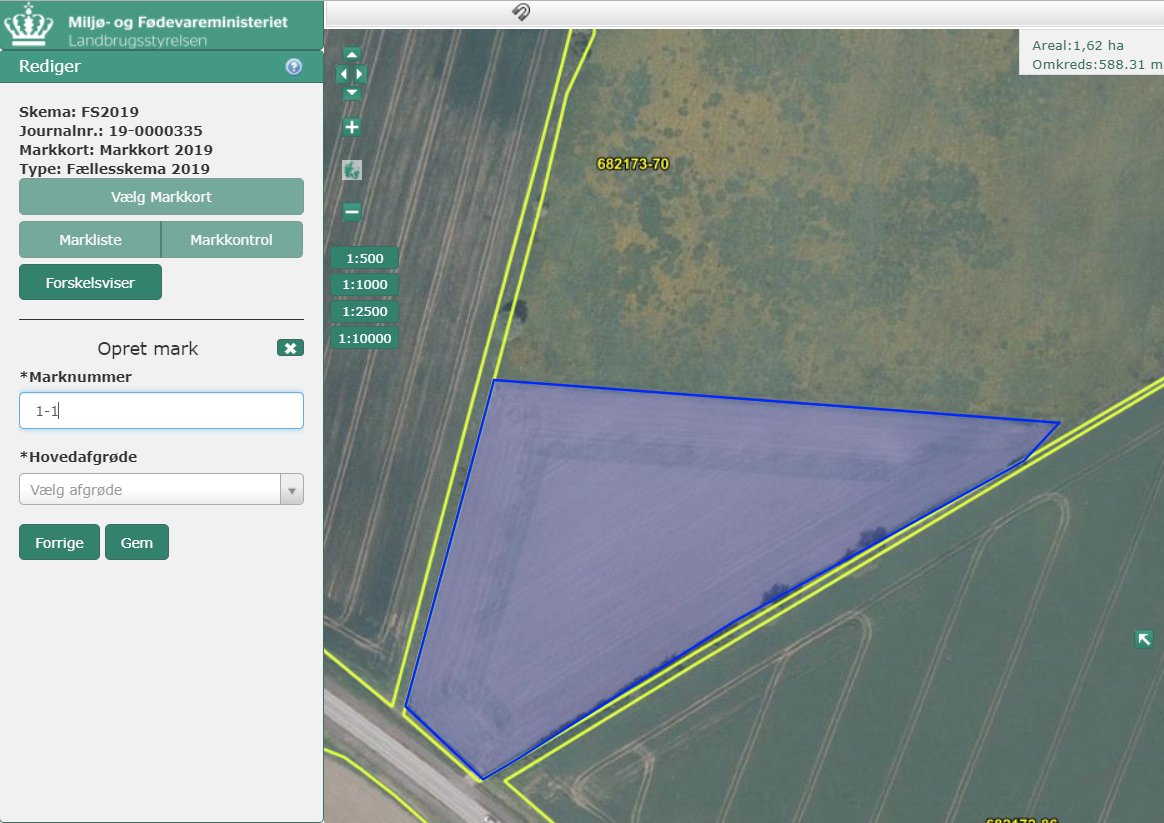 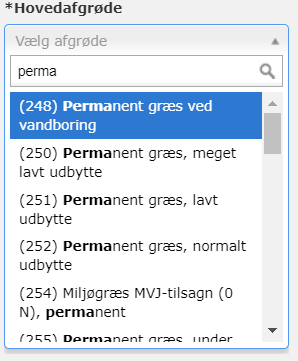 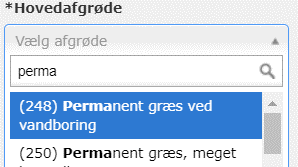 21
/ Landbrugsstyrelsen / Landbrugsseminar / Fællesskema og IMK 2019
Opret mark
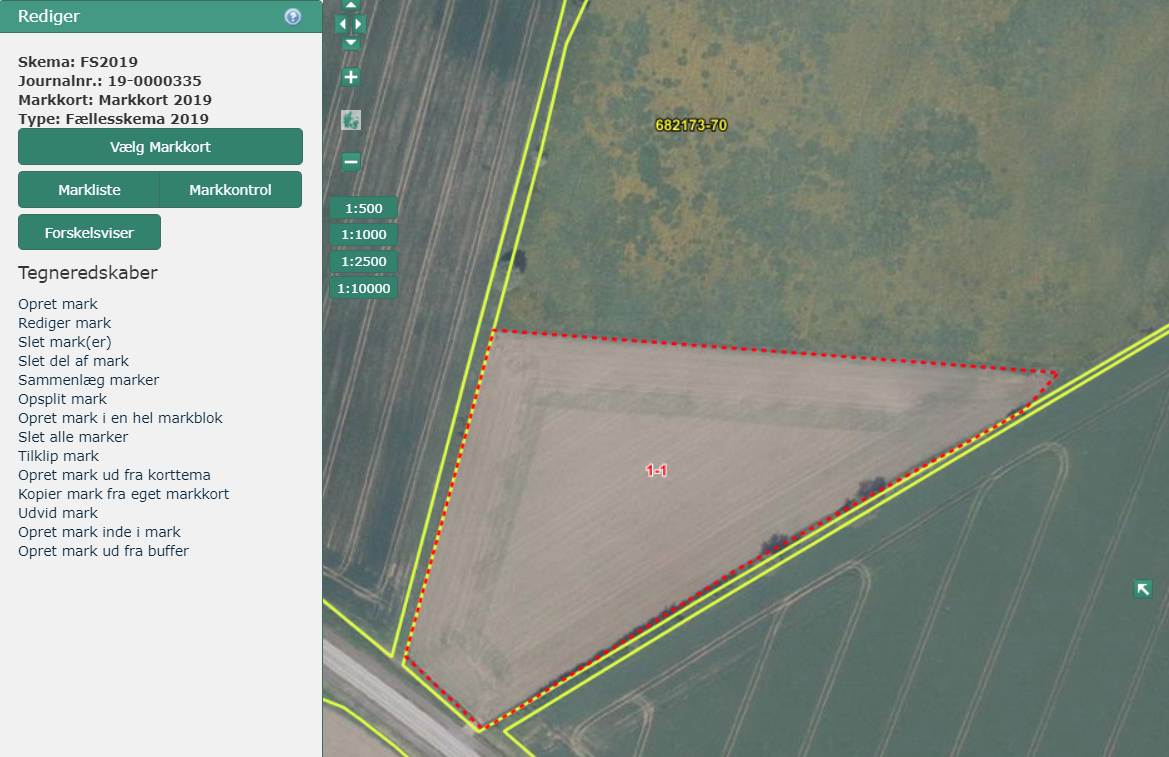 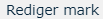 22
/ Landbrugsstyrelsen / Landbrugsseminar / Fællesskema og IMK 2019
Gennemgå dine marker i kortet
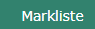 Brug marklisten til let at komme rundt i kortet

tjek dine marker
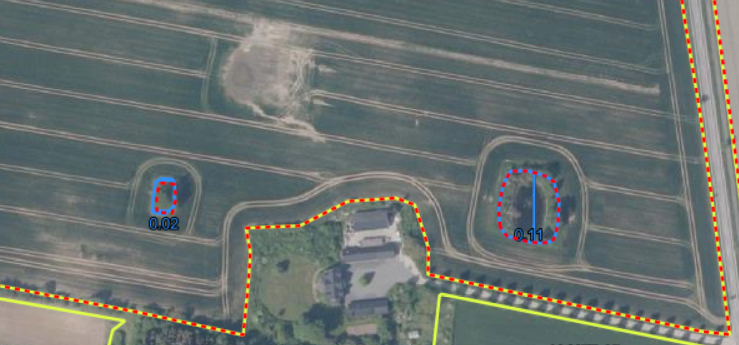 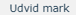 23
/ Landbrugsstyrelsen / Landbrugsseminar / Fællesskema og IMK 2019
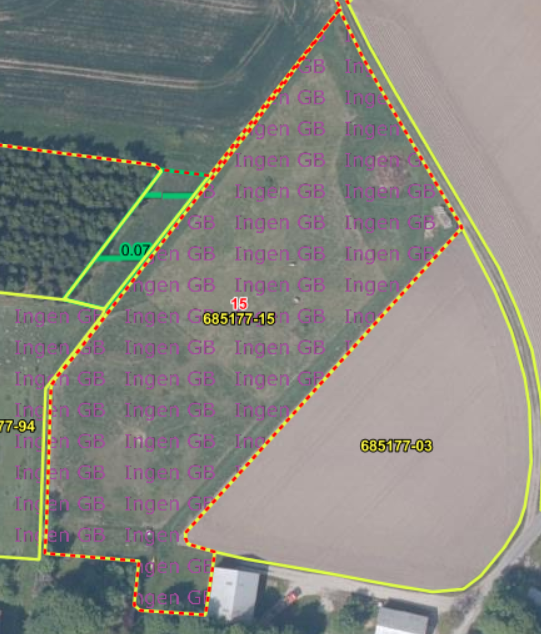 Gennemgå dine marker i kortet
Brug marklisten til let at komme rundt i kortet

tjek dine marker

tjek markblokke
24
/ Landbrugsstyrelsen / Landbrugsseminar / Fællesskema og IMK 2019
Gennemgå dine marker i kortet
Brug marklisten til let at komme rundt i kortet

tjek dine marker 

tjek markblokke

tjek figurer, som fx Fradrag grundbetaling
25
/ Landbrugsstyrelsen / Landbrugsseminar / Fællesskema og IMK 2019
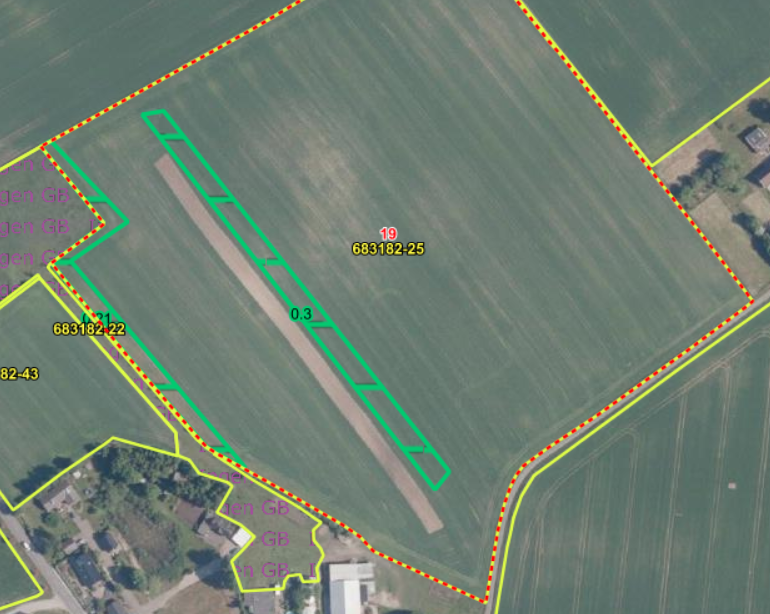 Gennemgå dine marker i kortet
Brug marklisten til let at komme rundt i kortet

tjek dine marker 

tjek markblokke

tjek elementer, som fx Fradrag
26
/ Landbrugsstyrelsen / Landbrugsseminar / Fællesskema og IMK 2019
Hjælp!
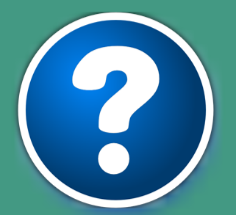 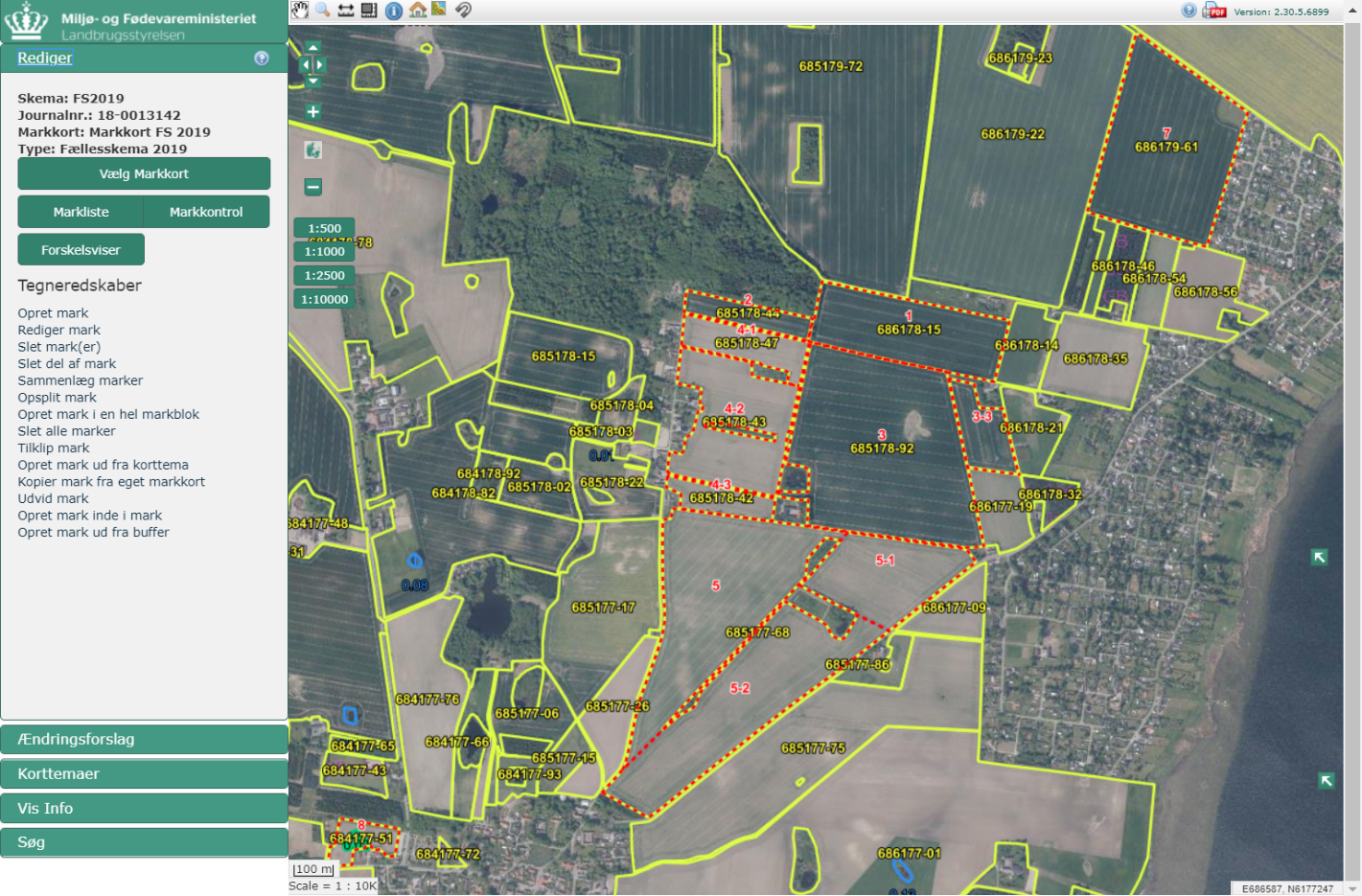 27
/ Landbrugsstyrelsen / Landbrugsseminar / Fællesskema og IMK 2019
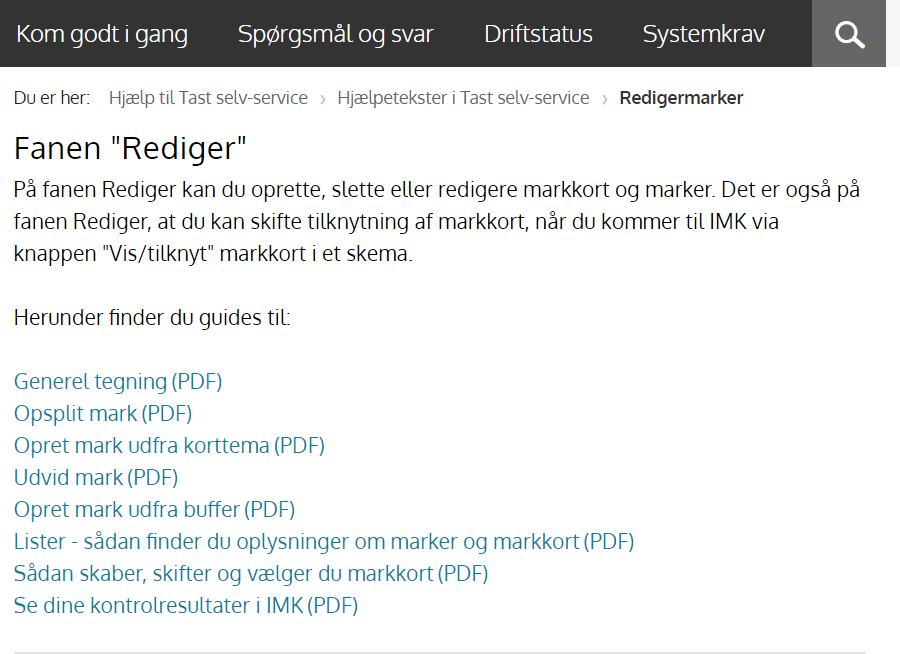 Få hjælp
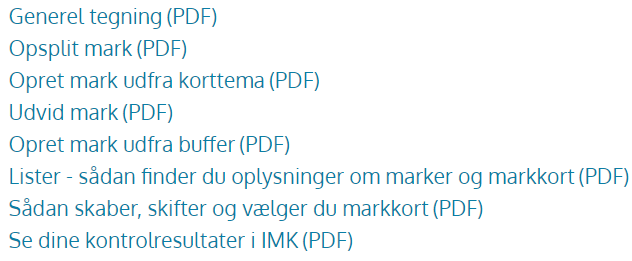 28
/ Landbrugsstyrelsen / Landbrugsseminar / Fællesskema og IMK 2019
Send dine ændringsforslag senest 29 april
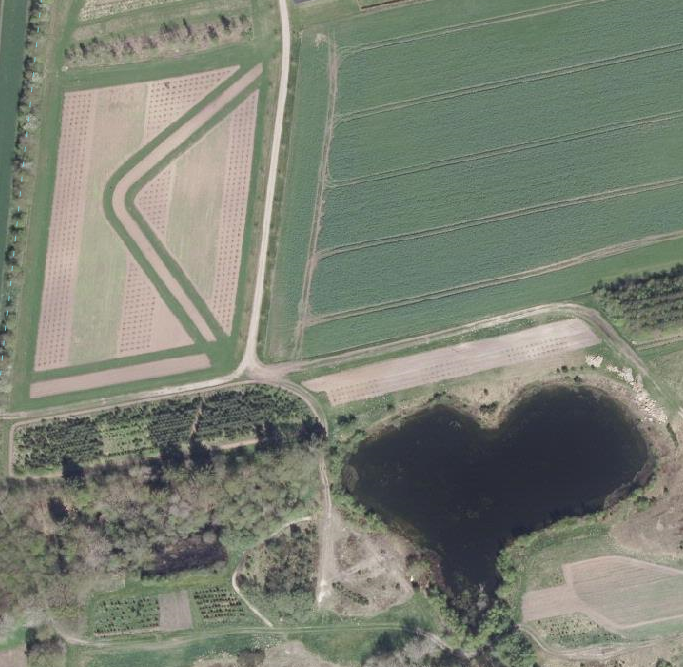 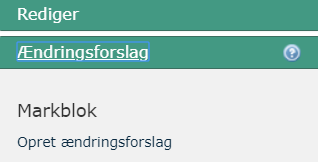 29
/ Landbrugsstyrelsen / Landbrugsseminar / Fællesskema og IMK 2019
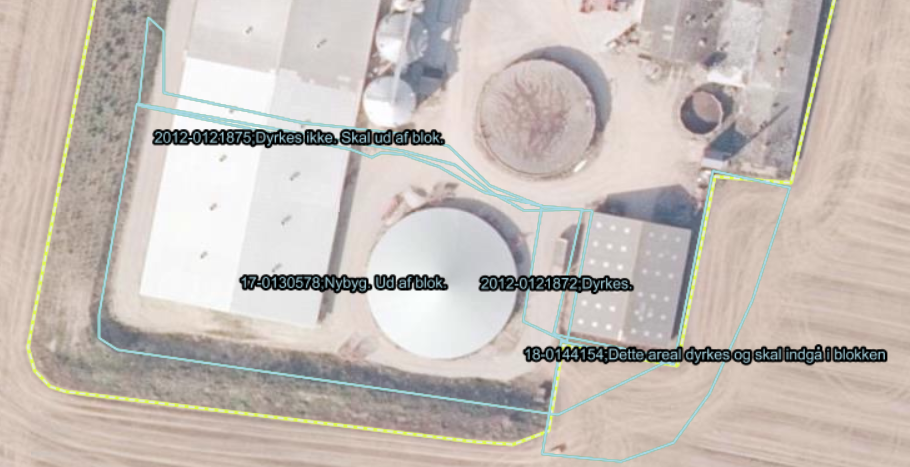 30
/ Landbrugsstyrelsen / Landbrugsseminar / Fællesskema og IMK 2019
Arbejdsgang for fællesskemaer med ændringsforslag
31
/ Landbrugsstyrelsen / Landbrugsseminar / Fællesskema og IMK 2019
/ Landbrugsstyrelsen / Landbrugsseminar / Fællesskema og IMK 2019
32
Gennemgå dine marker 

Tjek dine markblokke

Indsend ændringsforslag


Se filmene og brug
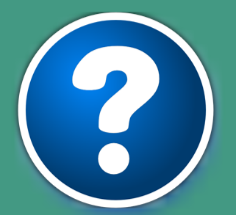 33
/ Landbrugsstyrelsen / Landbrugsseminar / Fællesskema og IMK 2019
34
/ Landbrugsstyrelsen / Landbrugsseminar / Fællesskema og IMK 2019
Det simple skema
Intro
Markkort (IMK)
Fællesskema
Indsend skema
35
/ Landbrugsstyrelsen / Landbrugsseminar / Fællesskema og IMK 2019
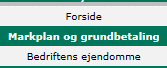 Markplan
Overfør marker til fællesskema

Klik på ”Hent”

Marker, markblokke og arealer hentes fra IMK
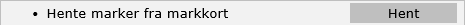 36
/ Landbrugsstyrelsen / Landbrugsseminar / Fællesskema og IMK 2019
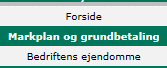 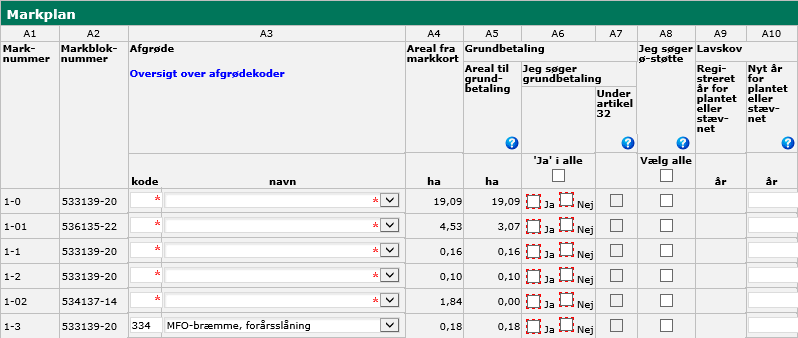 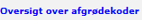 37
/ Landbrugsstyrelsen / Landbrugsseminar / Fællesskema og IMK 2019
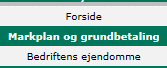 Kolonnen ”Areal til grundbetaling ” = ansøgt areal
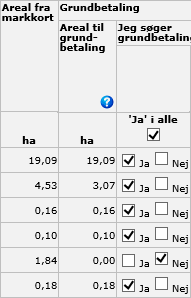 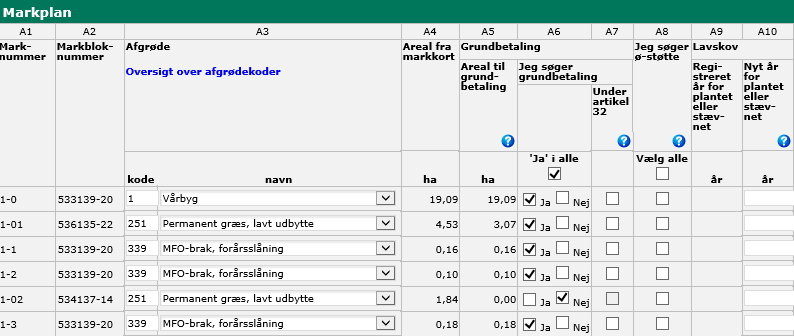 38
/ Landbrugsstyrelsen / Landbrugsseminar / Fællesskema og IMK 2019
Sådan ser markerne ud i IMK
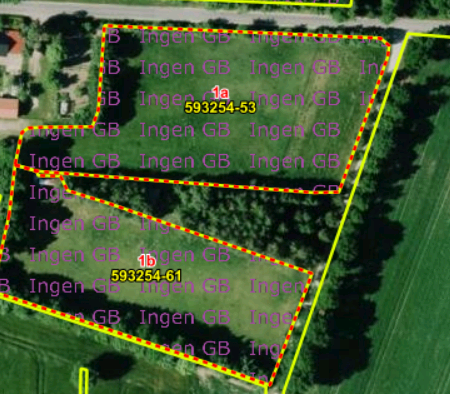 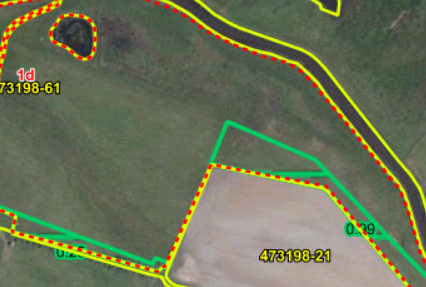 39
/ Landbrugsstyrelsen / Landbrugsseminar / Fællesskema og IMK 2019
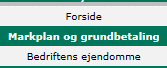 Felt med betalingsrettigheder er tilbage på markplansiden
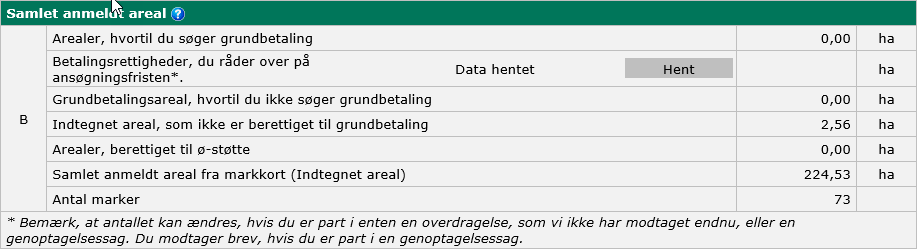 40
/ Landbrugsstyrelsen / Landbrugsseminar / Fællesskema og IMK 2019
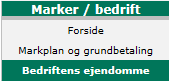 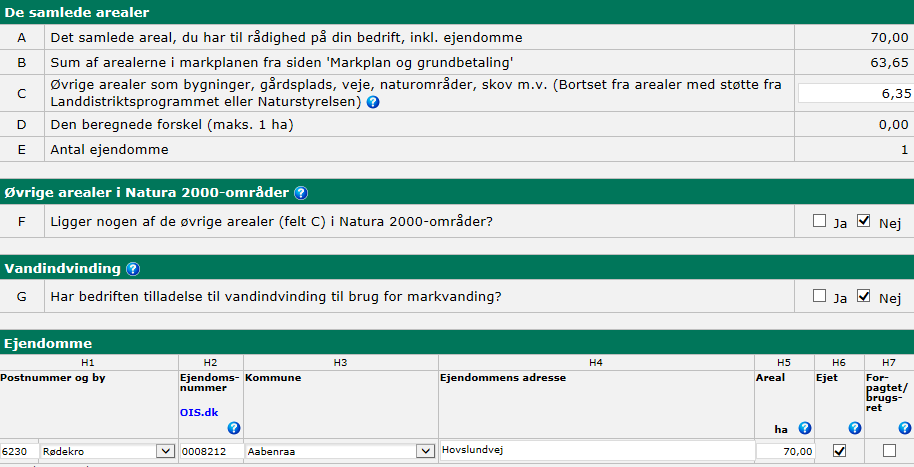 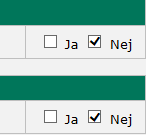 41
/ Landbrugsstyrelsen / Landbrugsseminar / Fællesskema og IMK 2019
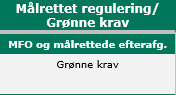 Grøn støtte MFO
På denne side vælger du hvilke marker du vil have med som MFO efterafgrøder/græsudlæg

Samt hvilke GLM elementer der skal tælle med som MFO

Når du har valgt ud hvad du vil have med, genberegner du grønne krav og ser om du opfylder
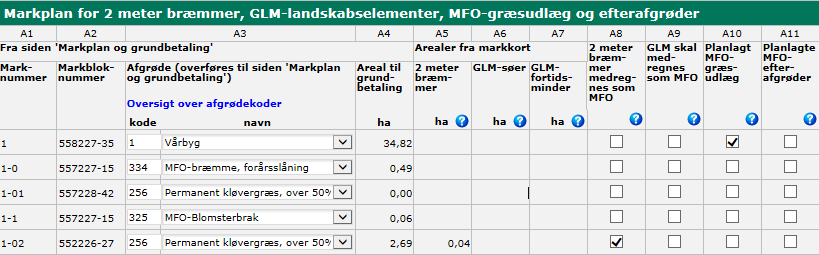 42
/ Landbrugsstyrelsen / Landbrugsseminar / Fællesskema og IMK 2019
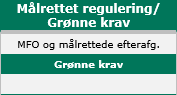 Beregn dine grønne krav MFO
Hver gang du har ændret på siden markplan/grundbetaling, eller siden MFO og målrettede efterafg. skal du genberegne de grønne krav

Tryk ”Beregn”

Hvis du er omfattet af kravet, og ikke opfylder kravene, skal du have et større MFO areal

Tryk ”vis beregning” for at se udregningen
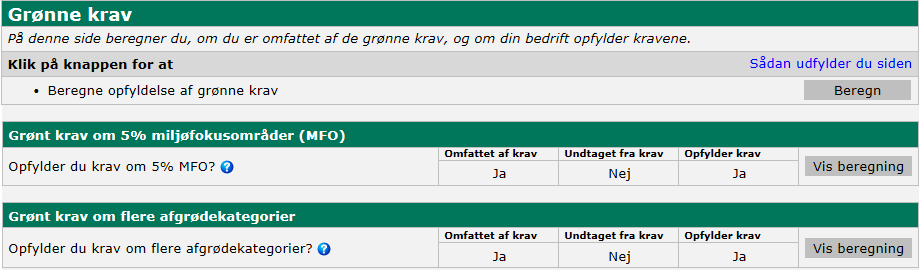 43
/ Landbrugsstyrelsen / Landbrugsseminar / Fællesskema og IMK 2019
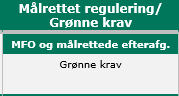 Målrettede efterafgrøder
Du kan søge til en mark, når der er
Indlæst et vandopland
Åbnet for ansøgningsrunden

Du kan kun sætte hak ved en type efterafgrøde
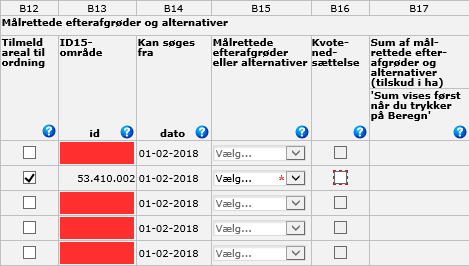 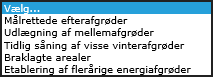 44
/ Landbrugsstyrelsen / Landbrugsseminar / Fællesskema og IMK 2019
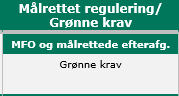 Målrettede efterafgrøder
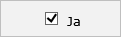 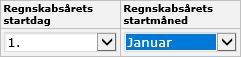 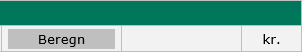 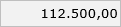 / Landbrugsstyrelsen / Landbrugsseminar / Fællesskema og IMK 2019
45
Det simple skema
Intro
Markkort (IMK)
Fællesskema
Indsend skema
/ Landbrugsstyrelsen / Landbrugsseminar / Fællesskema og IMK 2019
46
Skema kontrol og indsend
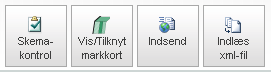 47
/ Landbrugsstyrelsen / Landbrugsseminar / Fællesskema og IMK 2019
Skemakontrol og indsend
Ret fejlene og læs servicemeddelelserne!
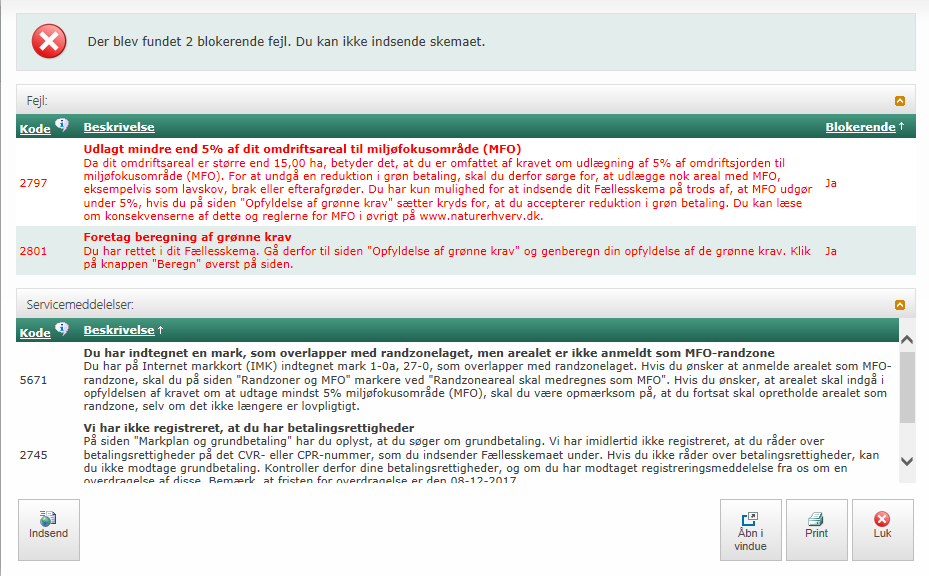 48
/ Landbrugsstyrelsen / Landbrugsseminar / Fællesskema og IMK 2019
Skemakontrol og indsend
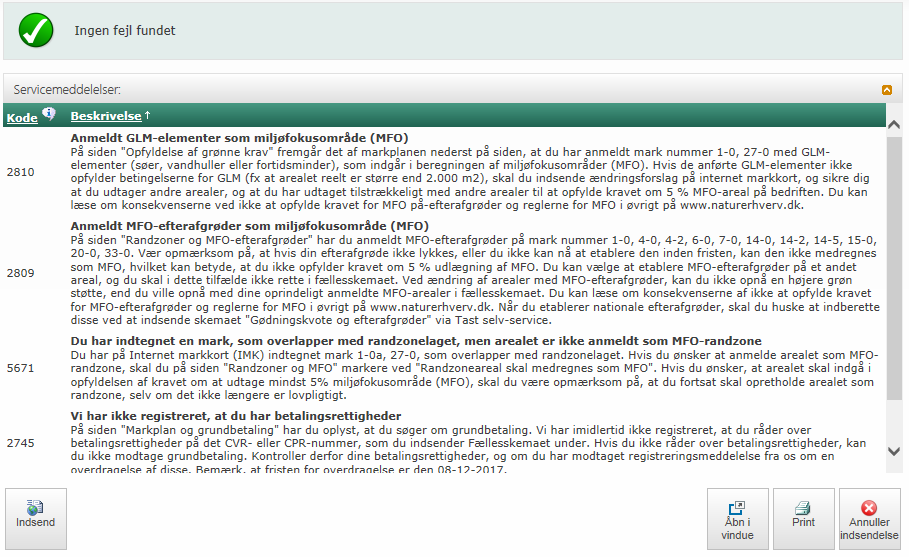 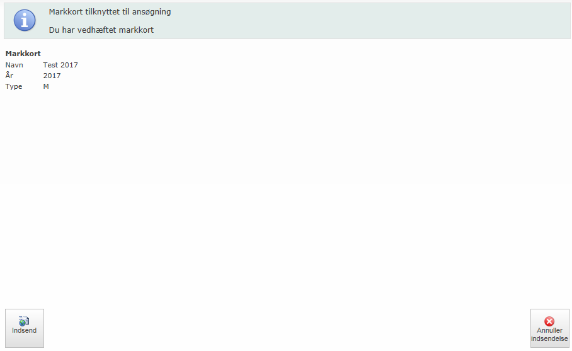 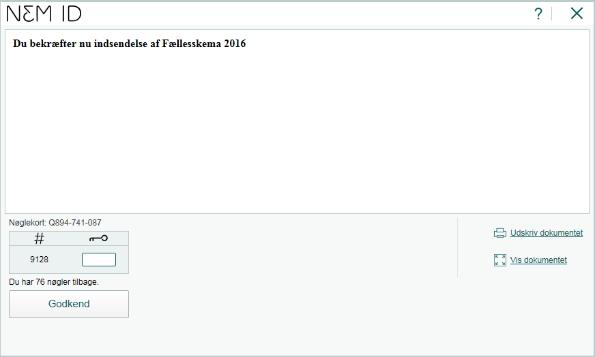 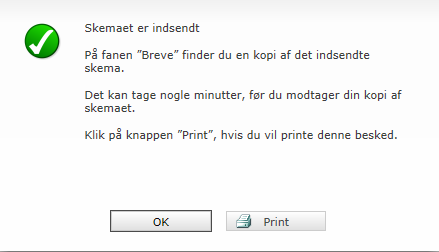 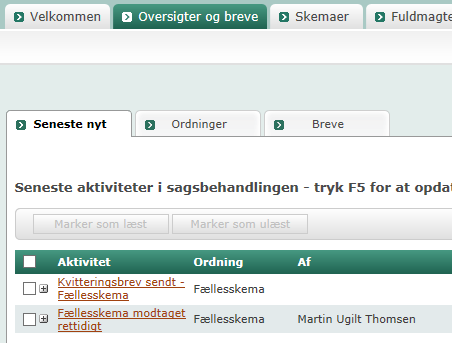 49
/ Landbrugsstyrelsen / Landbrugsseminar / Fællesskema og IMK 2019
Så nåede vi i mål!
I kvitteringsbrevet er kort summeret op, hvad du har søgt til
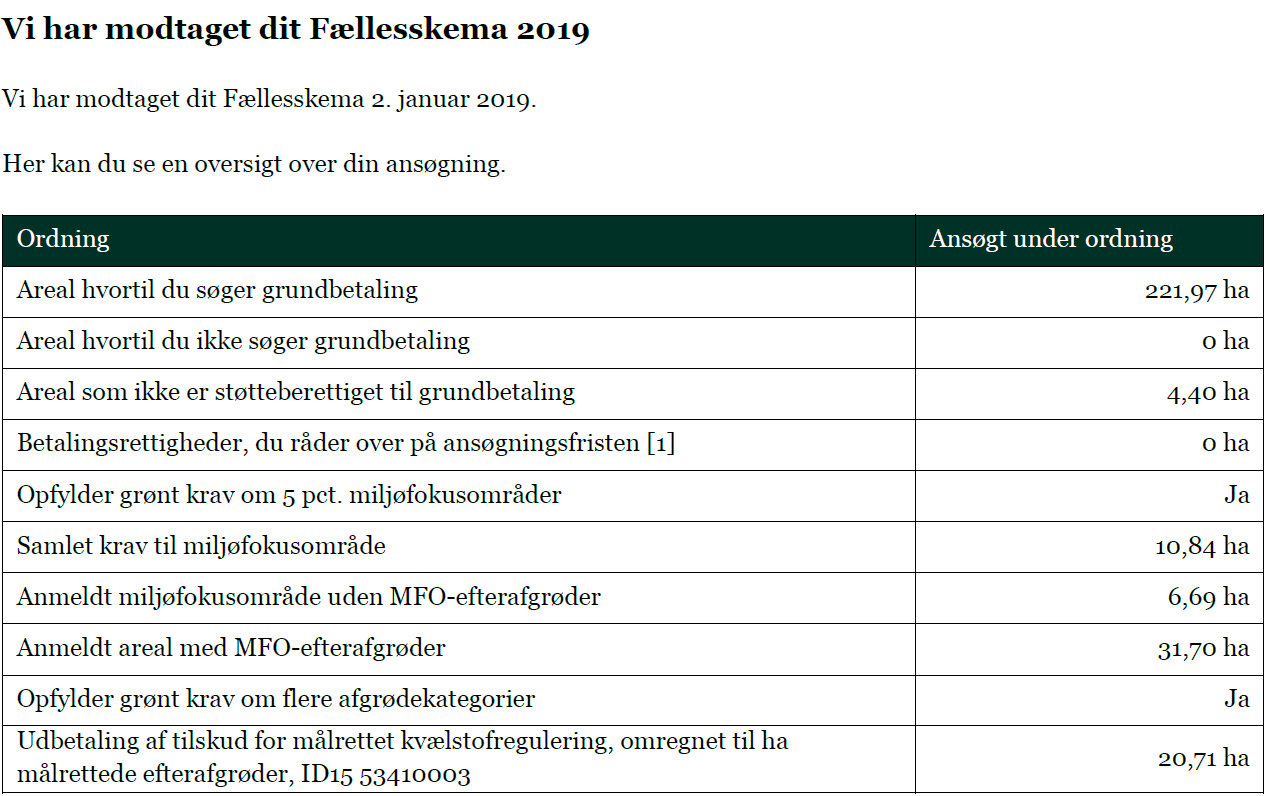 50
/ Landbrugsstyrelsen / Landbrugsseminar / Fællesskema og IMK 2019
Hurtig udbetaling af støtte
Fyldestgørende Fællesskemaer er centrale for udbetalingen
80,44
76,59
78,01
21,99
19,56
23,41
51
/ Landbrugsstyrelsen / Landbrugsseminar / Fællesskema og IMK 2019
Hvad kan du selv gøre
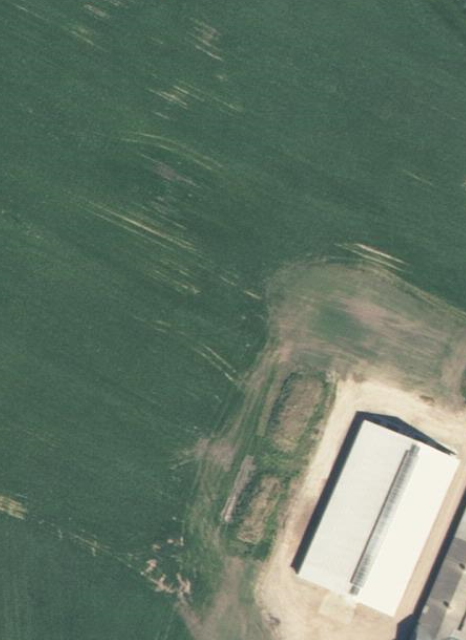 Husk at se markerne igennem for ændringer
Ny stald
52
/ Landbrugsstyrelsen / Landbrugsseminar / Fællesskema og IMK 2019
Hvad kan du selv gøre
Undlad at tilføje nye arealer efter ændringsfristen
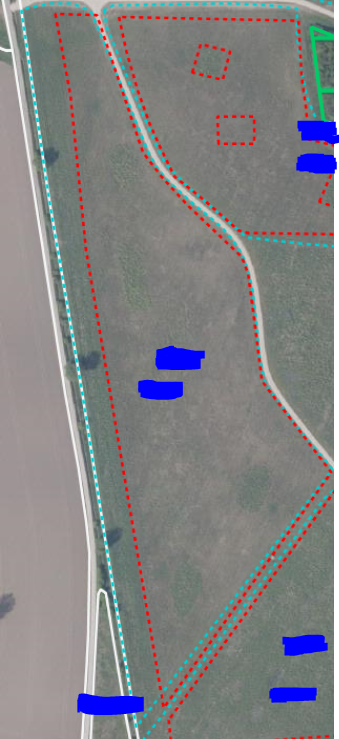 Indtegnet efter ændringsfrist
53
/ Landbrugsstyrelsen / Landbrugsseminar / Fællesskema og IMK 2019
Hvad kan du selv gøre
Indsend igen efter blokændringer
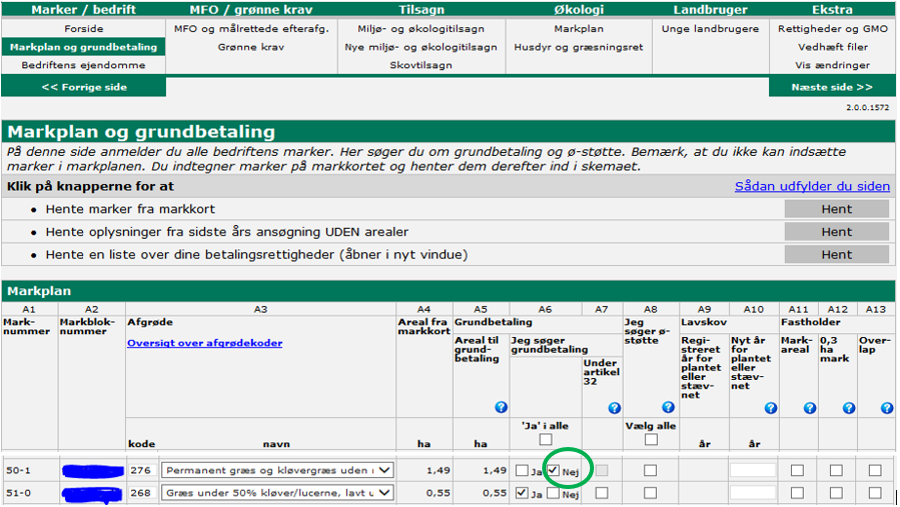 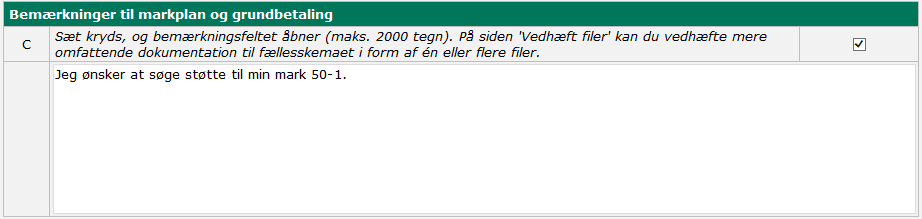 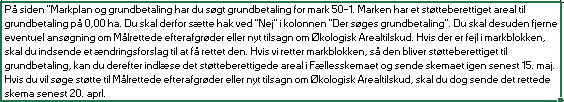 54
/ Landbrugsstyrelsen / Landbrugsseminar / Fællesskema og IMK 2019
Øvrige opmærksomhedspunkter


Vedhæft relevant dokumentation ved indsendelse af Fællesskemaet
Færre høringer
Permanent græs
Unge landbrugere
55
/ Landbrugsstyrelsen / Landbrugsseminar / Fællesskema og IMK 2019
Øvrige opmærksomhedspunkter


Vedhæft relevant dokumentation ved indsendelse af Fællesskemaet
Færre høringer
Permanent græs
Unge landbrugere
        
Stævning af lavskov
Potentielt 10-årigt tilbagebetalingskrav
Ca. 50% af vores genoptagelses sager
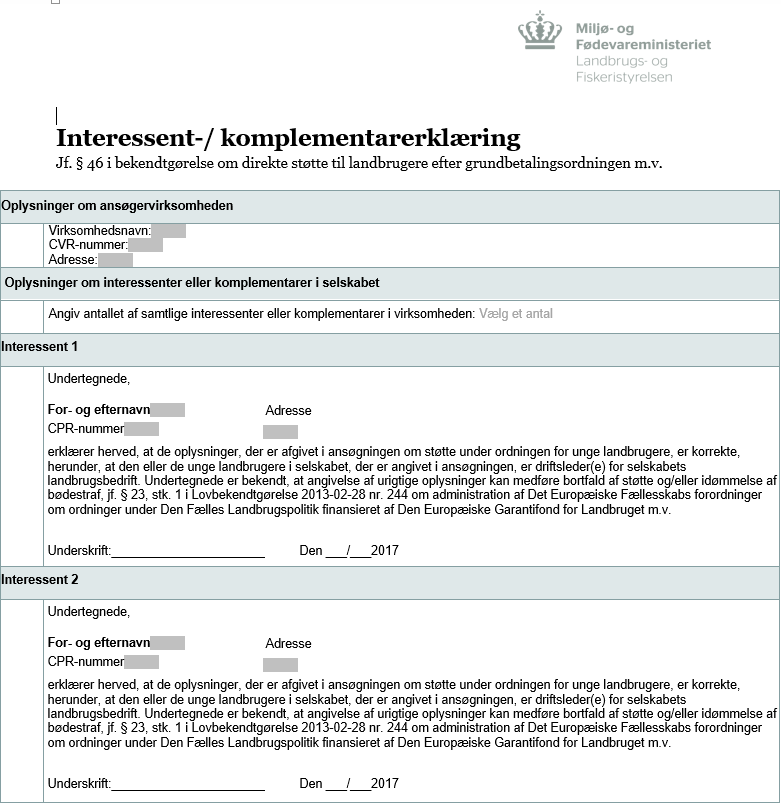 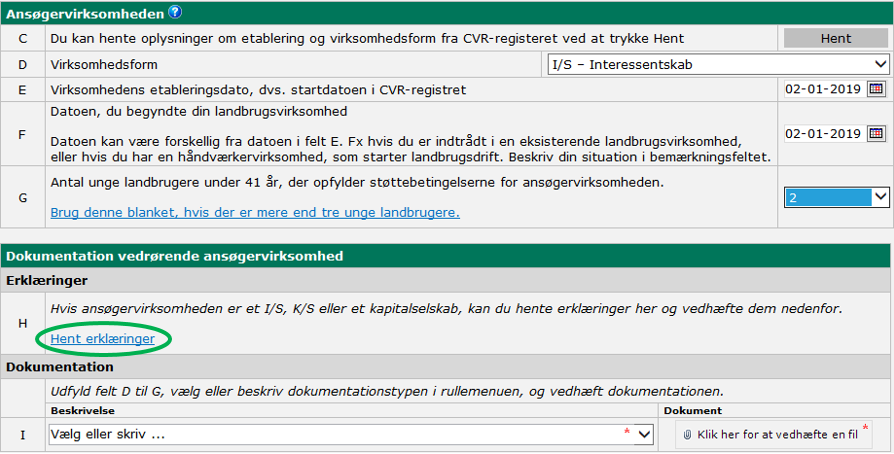 56
/ Landbrugsstyrelsen / Landbrugsseminar / Fællesskema og IMK 2019
Øvrige opmærksomhedspunkter


Vedhæft relevant dokumentation ved indsendelse af Fællesskemaet
Færre høringer
Permanent græs
Unge landbrugere
        
Stævning af lavskov
Potentielt 10-årigt tilbagebetalingskrav
Ca. 50% af vores genoptagelses sager

Gentagende ændringer
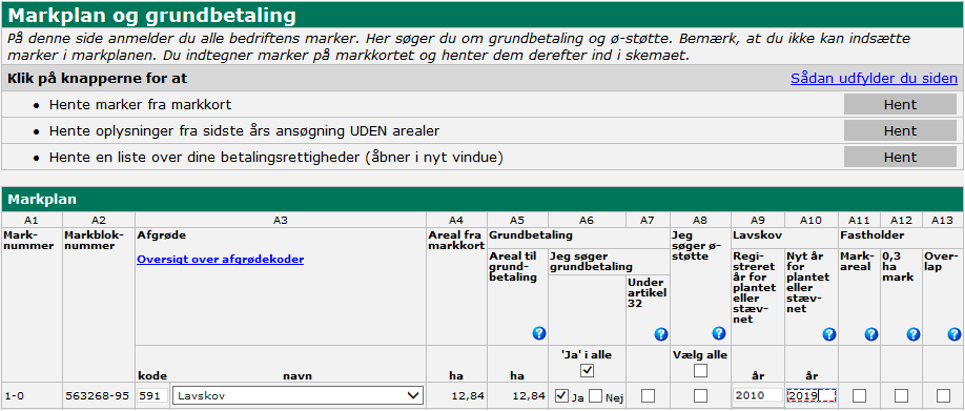 57
/ Landbrugsstyrelsen / Landbrugsseminar / Fællesskema og IMK 2019
Øvrige opmærksomhedspunkter


Vedhæft relevant dokumentation ved indsendelse af Fællesskemaet
Færre høringer
Permanent græs
Unge landbrugere
        
Stævning af lavskov
Potentielt 10-årigt tilbagebetalingskrav
Ca. 50% af vores genoptagelses sager

Gentagende ændringer
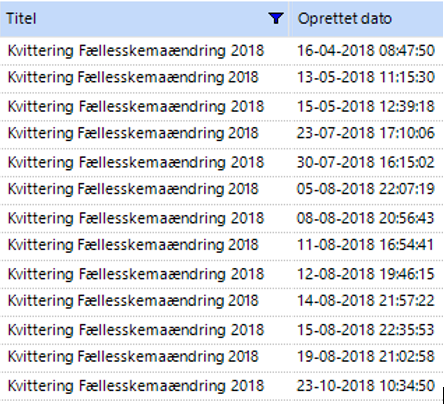 / Landbrugsstyrelsen / Landbrugsseminar / Fællesskema og IMK 2019
58
Ønsket til 2019
78,01
76,59%
80,44%
78,01%
21,99
19,56
23,41
21,99%
23,41%
19,56%
2019
59
/ Landbrugsstyrelsen / Erfaringer fra sagsbehandlingen 2018
59
/ Landbrugsstyrelsen / Landbrugsseminar / Fællesskema og IMK 2019
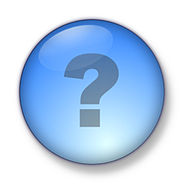 / Landbrugsstyrelsen / Landbrugsseminar / Fællesskema og IMK 2019
60
Miljø- og økologitilsagn
61
/ Landbrugsstyrelsen / Landbrugsseminar / Fællesskema og IMK 2019
Miljø- og økologitilsagn
Producentskifte af tilsagn
Sådan søger du om udbetaling
Sådan søger du om gentegning eller nyt tilsagn
/ Landbrugsstyrelsen / Landbrugsseminar / Fællesskema og IMK 2018
62
Det er vigtigt med grundig forberedelse
Start i god tid!

- Så har du tid til at ringe til os og få hjælp

- Du har tid til at begå fejl og rette din ansøgning



Disse spørgsmål skal du stille dig selv:

- Har jeg afgivet marker med tilsagn siden sidste år?

- Har jeg modtaget marker med tilsagn?

Hvis ja – skal du udfylde et producentskifte i Tast selv-service
63
/ Landbrugsstyrelsen / Landbrugsseminar / Fællesskema og IMK 2018
Elektronisk producentskifte
Gælder kun:
Økologisk Arealtilskud
Pleje af græs- og naturarealer

Andre tilsagn og økologisk status:
Producentskifte på papirskema 
Send evt. et print af det elektroniske skema

Overdragelse af betalingsrettigheder sender du særskilt på det sædvanlige skema i Tast selv-service
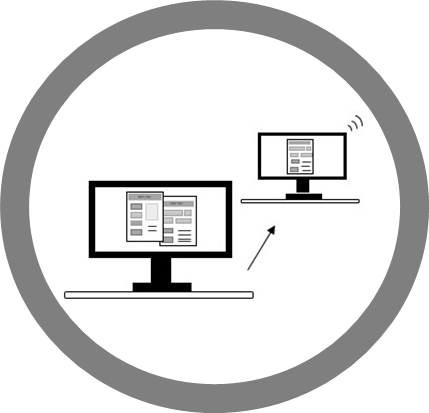 64
/ Landbrugsstyrelsen / Landbrugsseminar / Fællesskema og IMK 2019
Producentskifte i Tast selv-service
Du får overført markerne automatisk og inden for få minutter, når:

- overdragelsesdatoen er sat til dags dato eller før
- erhverver har godkendt med sin NemID
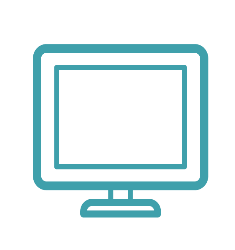 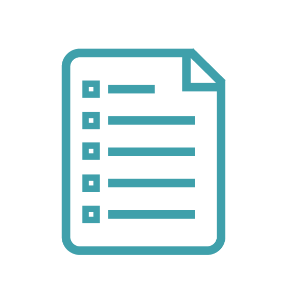 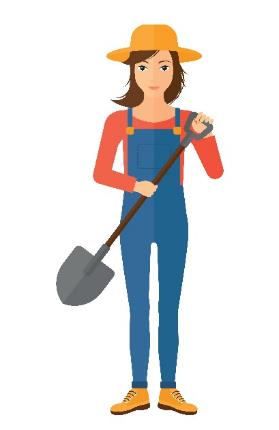 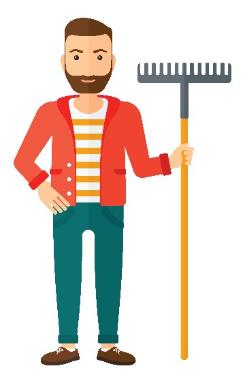 65
/ Landbrugsstyrelsen / Landbrugsseminar / Fællesskema og IMK 2019
Vigtigt at snakke med hinanden
Det er kun overdrager, som kan udfylde producentskifteskemaet.

Derfor skal I på forhånd aftale:
- hvilke marker eller dele af marker bliver overdraget?

- skal tilsagnet følge med, eller skal det ophøre?

- skal eventuelle tillæg til fx reduceret N-tilførsel følge med eller ophøre?
66
/ Landbrugsstyrelsen / Landbrugsseminar / Fællesskema og IMK 2019
Frister for producentskifte
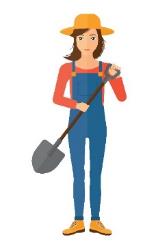 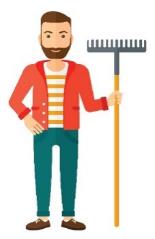 Overdrager
Erhverver
67
/ Landbrugsstyrelsen / Landbrugsseminar / Fællesskema og IMK 2019
Her kan du finde vejledninger og guides
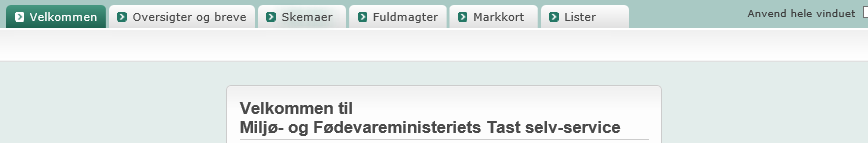 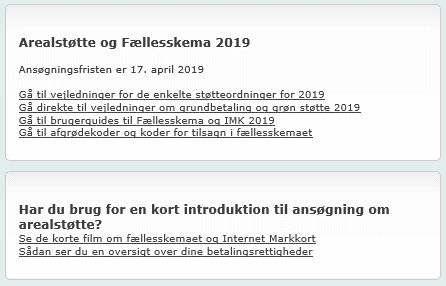 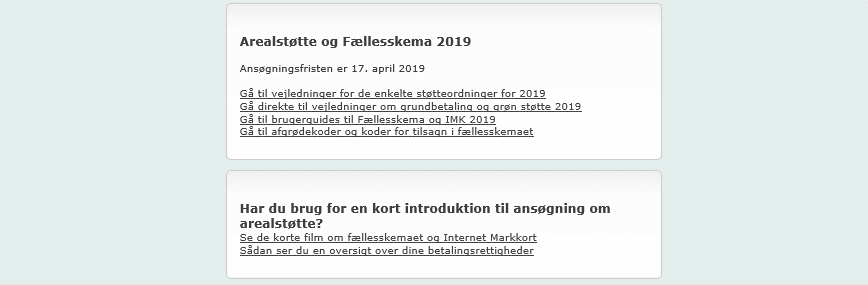 68
/ Landbrugsstyrelsen / Landbrugsseminar / Fællesskema og IMK 2019
Sådan opretter du et producentskifte 1
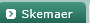 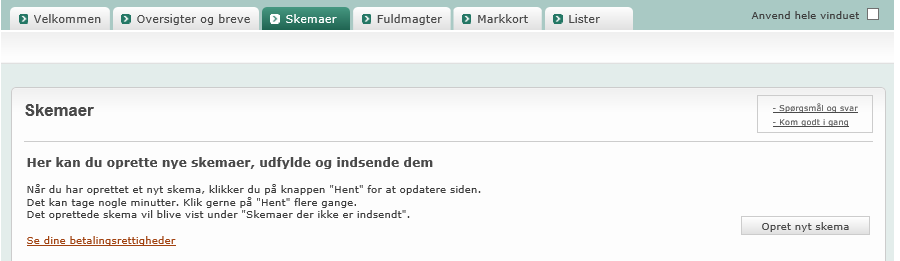 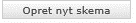 69
/ Landbrugsstyrelsen / Landbrugsseminar / Fællesskema og IMK 2019
Sådan opretter du et producentskifte 2
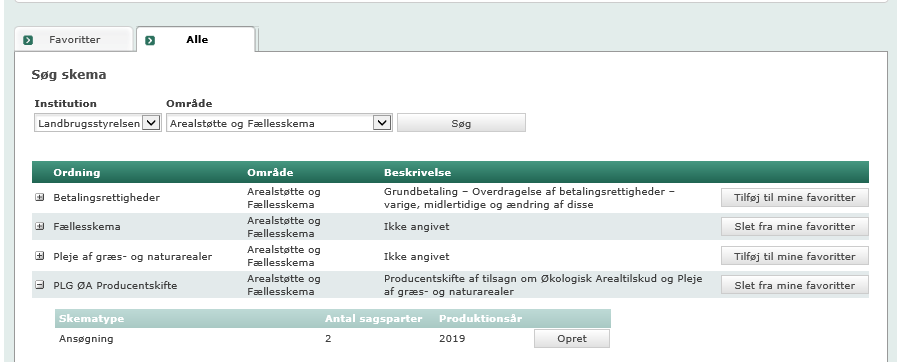 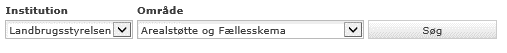 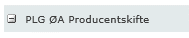 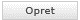 70
/ Landbrugsstyrelsen / Landbrugsseminar / Fællesskema og IMK 2019
Tilknyt markkort
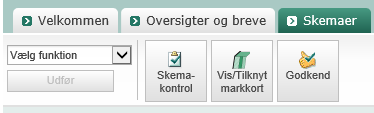 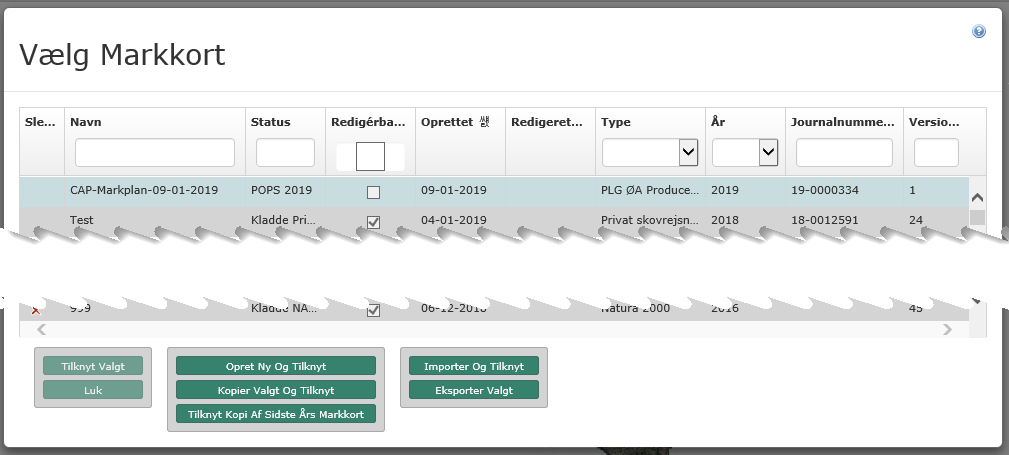 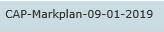 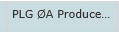 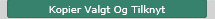 71
/ Landbrugsstyrelsen / Landbrugsseminar / Fællesskema og IMK 2019
Opsplit marker hvis nødvendigt
Opsplit marker, hvis du afgiver en del af marken
Lad begge dele af marken blive i kortet 
– ellers medfører det manuel sagsbehandling
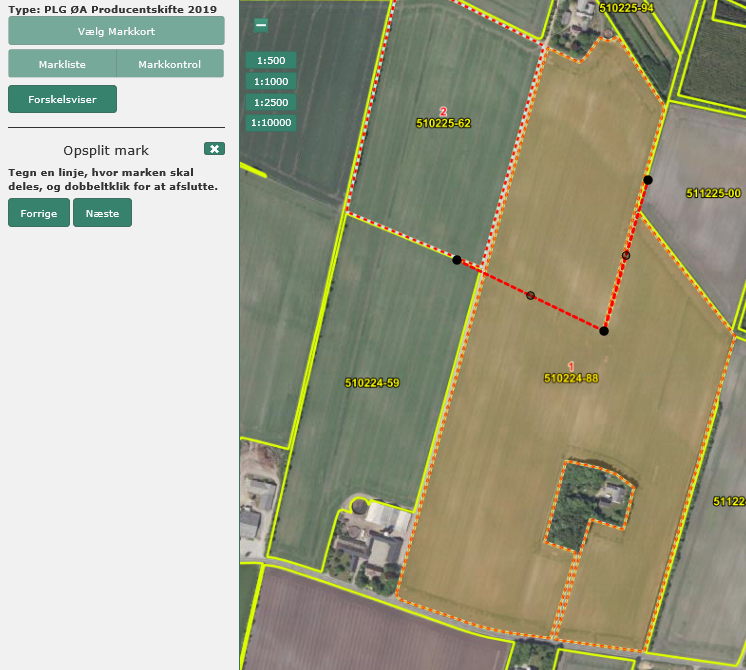 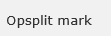 72
/ Landbrugsstyrelsen / Landbrugsseminar / Fællesskema og IMK 2019
Så udfylder du skemaet
1. Hent markerne fra kortet
2. Oplys dato (i dag eller tidligere)
3. Sæt hak ved marker, du skal afgive – med eller uden at tilsagnet følger med
4. Økologer kan også fravælge tillæg
5. Overdrager underskriver med NemID
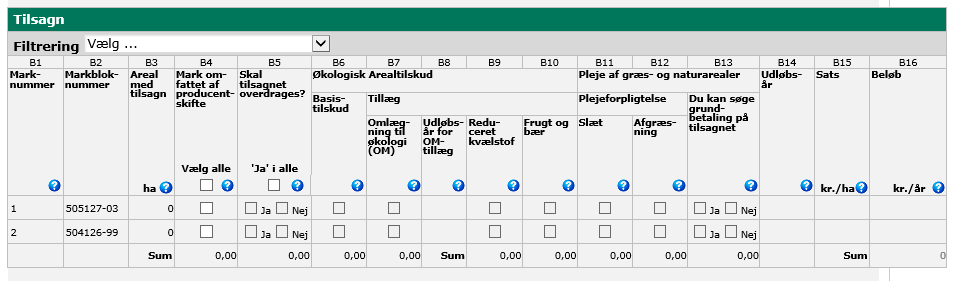 v
v
/ Landbrugsstyrelsen / Landbrugsseminar / Fællesskema og IMK 2019
73
Så kan erhverver underskrive skemaet
Erhverver får en mail og underskriver med NemID
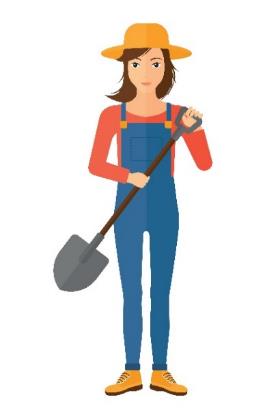 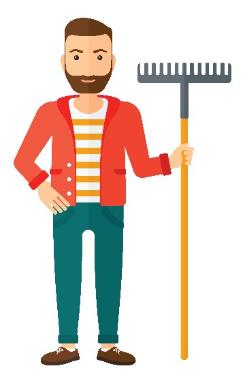 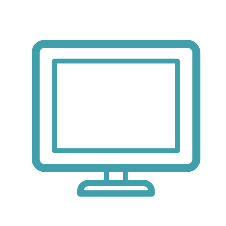 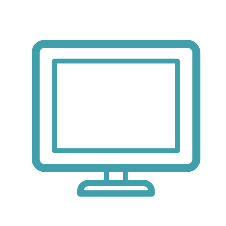 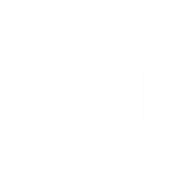 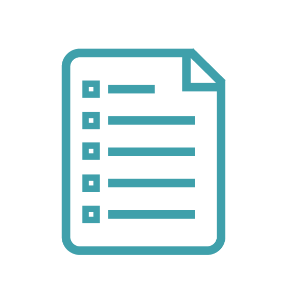 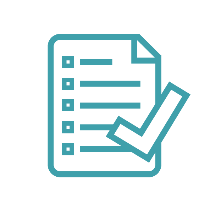 Nu ligger markerne hos den rigtige landmand i fællesskemaet og IMK

STOR FORDEL at begge parter har underskrevet producentskiftet, før du går i gang med fællesskemaet.

NB: konsulent får ikke automatisk besked – så snak sammen!
74
/ Landbrugsstyrelsen / Landbrugsseminar / Fællesskema og IMK 2019
Udbetaling af miljø- og økologtilsagn
75
/ Landbrugsstyrelsen / Landbrugsseminar / Fællesskema og IMK 2019
Vigtigste nyheder
Du får udbetalt støtte til overlappet mellem din indtegnede mark og styrelsens indtegnede tilsagn

Gælder for tilsagnstype
- 36 og 37 (økologi)
- 66 og 67 (pleje)
Der er nu tre forskellige sider i fællesskemaet
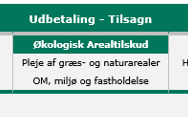 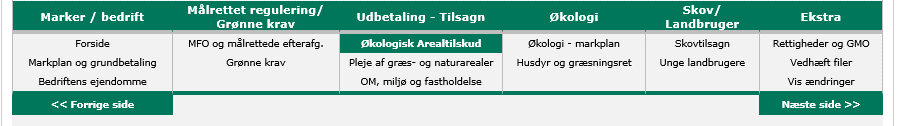 76
/ Landbrugsstyrelsen / Landbrugsseminar / Fællesskema og IMK 2019
Du skal indtegne hele tilsagnet
77
/ Landbrugsstyrelsen / Landbrugsseminar / Fællesskema og IMK 2019
Du skal indtegne hele tilsagnet
Landmanden overanmelder sit tilsagn
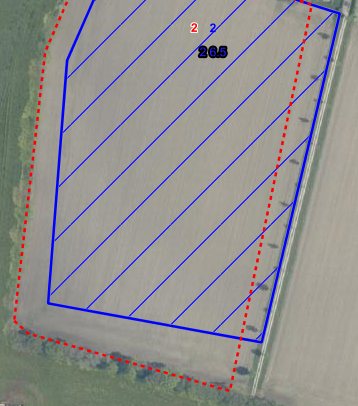 78
/ Landbrugsstyrelsen / Landbrugsseminar / Fællesskema og IMK 2018
Du skal indtegne hele tilsagnet
Landmanden underanmelder sit tilsagn. Derfor får han krav om tilbagebetaling
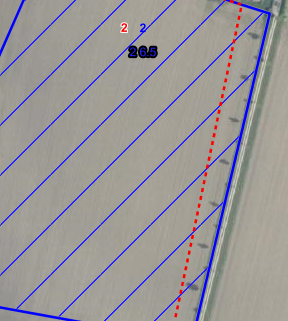 79
/ Landbrugsstyrelsen / Landbrugsseminar / Fællesskema og IMK 2018
Sammenlægning af marker med tilsagn 1
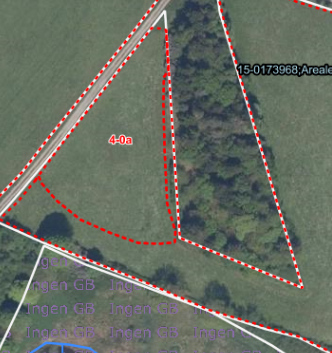 I 2018 tegnede landmanden 2 delmarker

Der er 2 tilsagnspolygoner med samme:
- tilsagnstype og 
- tilskudssats

Gælder for tilsagnstype
- 36 og 37 (økologi)
- 66 og 66 (pleje)
80
/ Landbrugsstyrelsen / Landbrugsseminar / Fællesskema og IMK 2019
Sammenlægning af marker med tilsagn 2
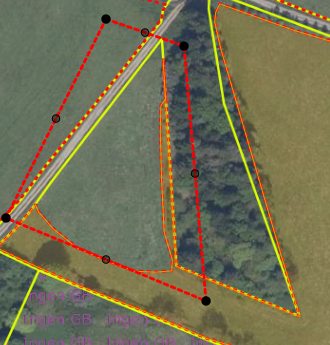 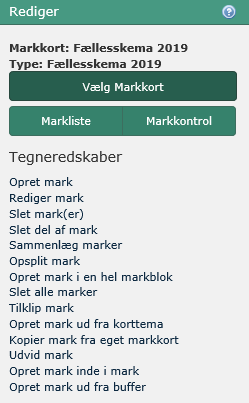 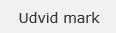 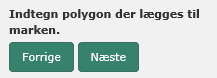 81
/ Landbrugsstyrelsen / Landbrugsseminar / Fællesskema og IMK 2019
Sammenlægning af marker med tilsagn 3
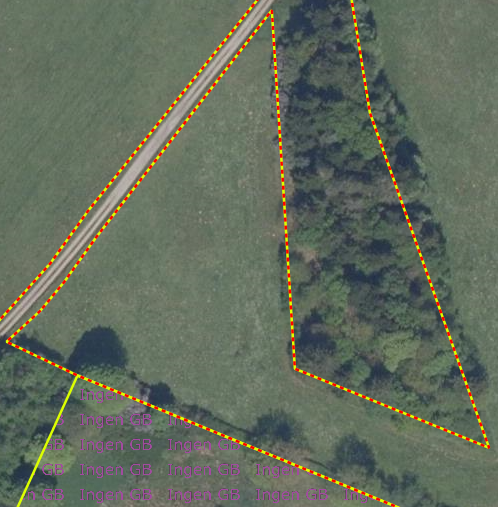 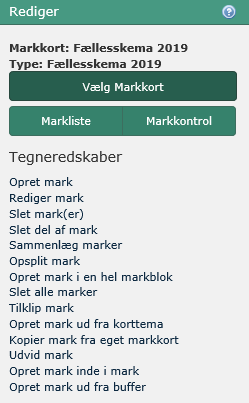 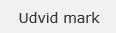 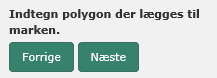 82
/ Landbrugsstyrelsen / Landbrugsseminar / Fællesskema og IMK 2019
Sådan tjekker du markerne i fællesskemaet
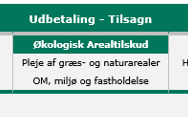 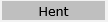 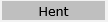 Klik på de to øverste Hent-knapper. Så udfyldes siden.
83
/ Landbrugsstyrelsen / Landbrugsseminar / Fællesskema og IMK 2019
Her ser du markerne med økologi-tilsagn
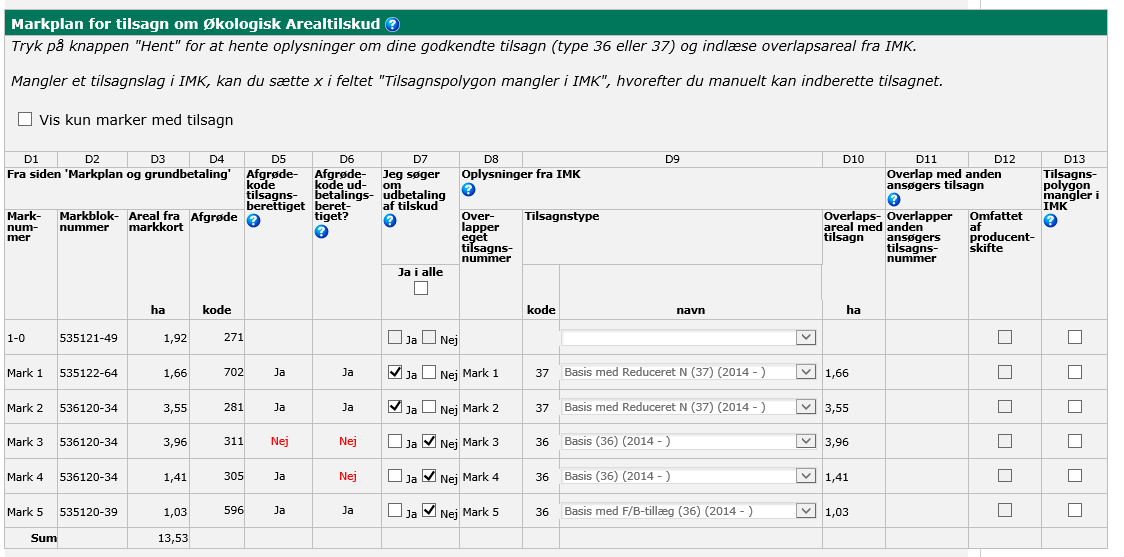 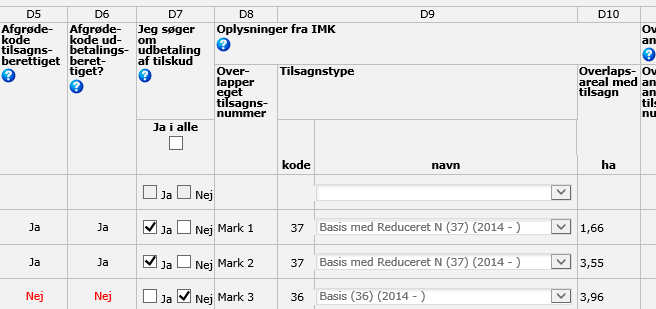 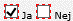 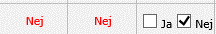 Husk at indsende producentskifte, hvis du ikke allerede har gjort det.
84
/ Landbrugsstyrelsen / Landbrugsseminar / Fællesskema og IMK 2019
Tjek om du har anmeldt alle dine økologitilsagn
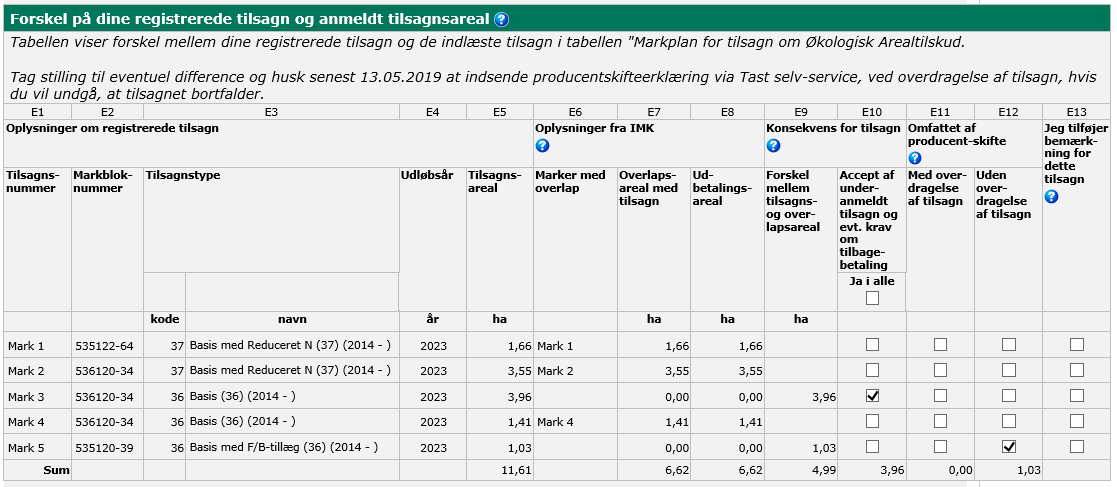 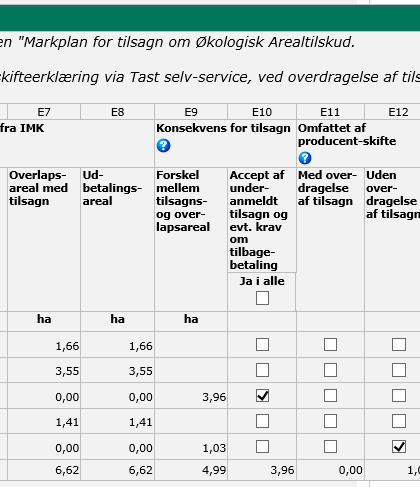 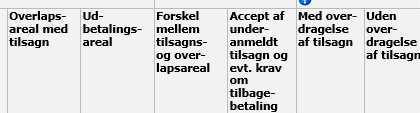 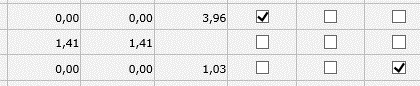 85
/ Landbrugsstyrelsen / Landbrugsseminar / Fællesskema og IMK 2019
Her ser du markerne med pleje-tilsagn
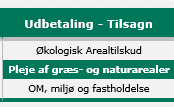 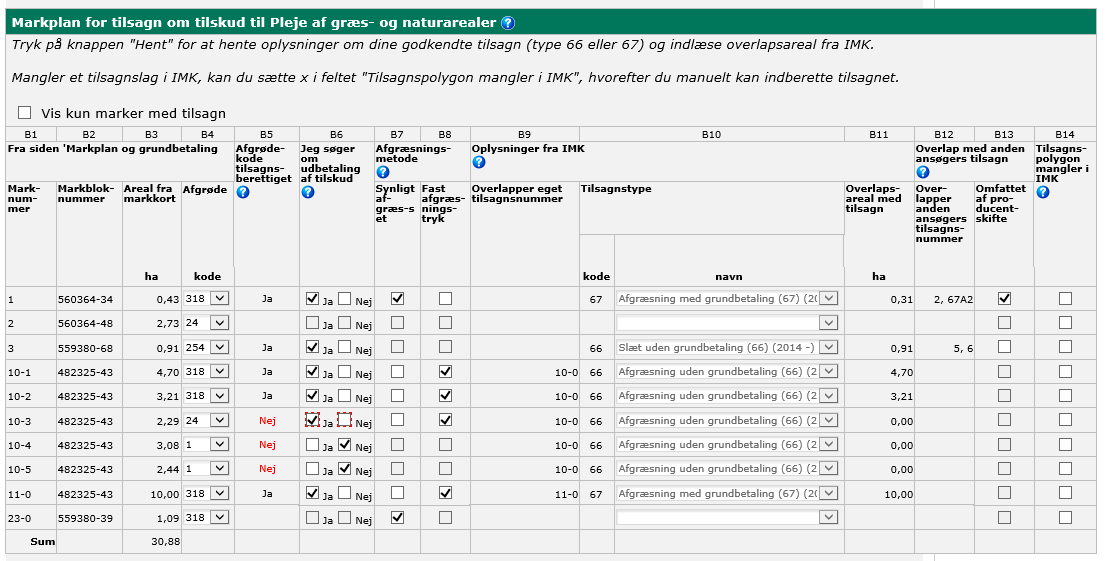 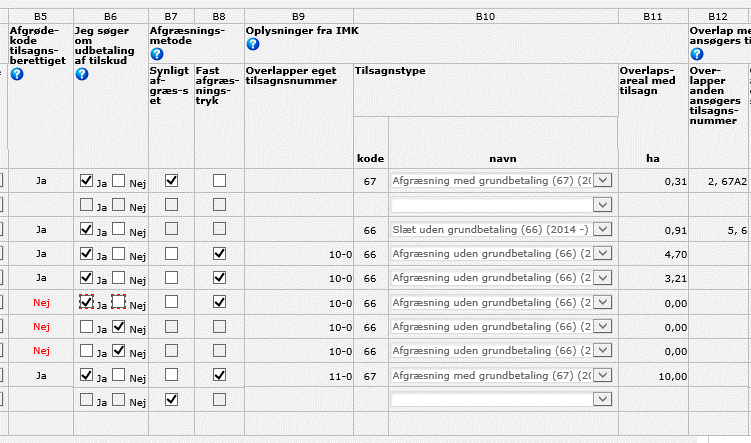 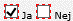 86
/ Landbrugsstyrelsen / Landbrugsseminar / Fællesskema og IMK 2019
Tjek om du har anmeldt alle dine pleje-tilsagn
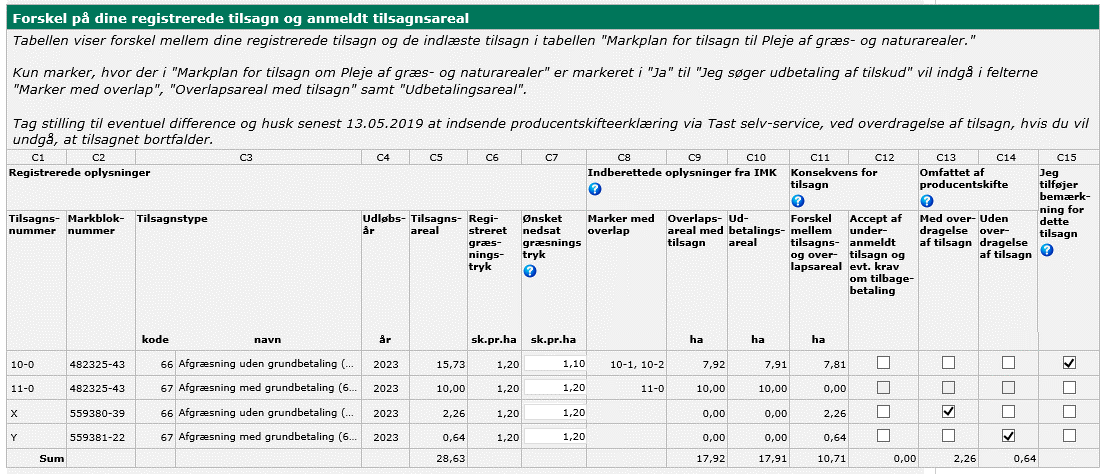 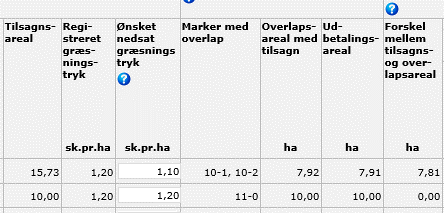 / Landbrugsstyrelsen / Landbrugsseminar / Fællesskema og IMK 2019
87
Ansøgning om nedsat græsningstryk
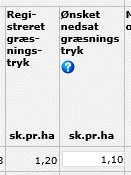 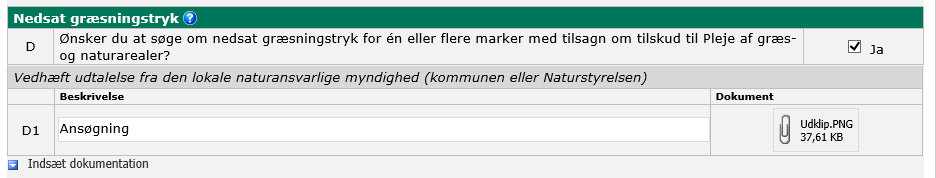 88
/ Landbrugsstyrelsen / Landbrugsseminar / Fællesskema og IMK 2019
Tilsagn til OM-, miljø- og fastholdelsestilsagn
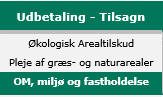 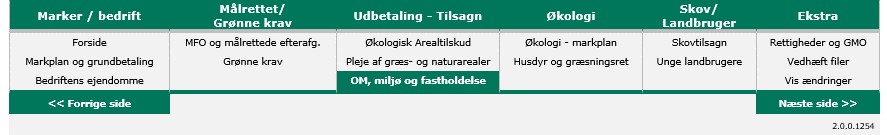 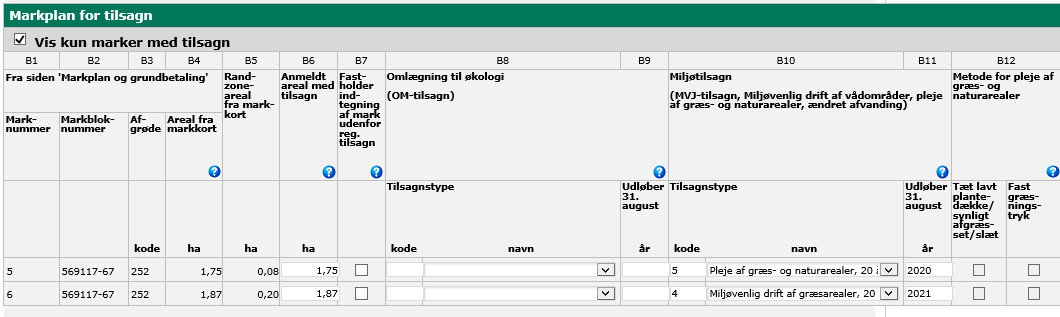 89
/ Landbrugsstyrelsen / Landbrugsseminar / Fællesskema og IMK 2019
Forskelsviseren er på tilsagnstype-niveau
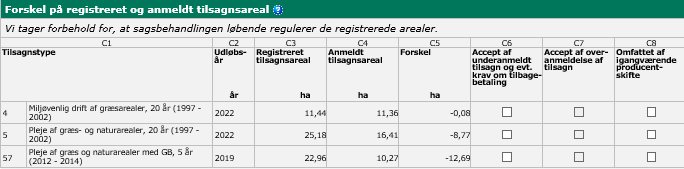 90
/ Landbrugsstyrelsen / Landbrugsseminar / Fællesskema og IMK 2019
Gode tips til ansøgningen
Indtegn hele tilsagnet – tegn gerne et større areal, fx hele blokken

Sammenlæg marker, hvis de har samme tilsagnstype og tilskudssats.

Søg altid om udbetaling, også selvom du har en dispensation, hvor du får 0 kr.

Har du tilsagn til vådområder, 20-årig udtagning eller plejetilsagn fra før 2015, så kopier tilsagnspolygonen og brug den som mark i kortet. Sammenlæg IKKE marker.
91
/ Landbrugsstyrelsen / Landbrugsseminar / Fællesskema og IMK 2019
Det fandt kontrollen i 2018 på miljøordningerne:
92
/ Landbrugsstyrelsen / Landbrugsseminar / Fællesskema og IMK 2019
Er tilsagnet tegnet korrekt?
93
/ Landbrugsstyrelsen / Landbrugsseminar / Fællesskema og IMK 2019
Sådan søger du om gentegning eller nyt tilsagn
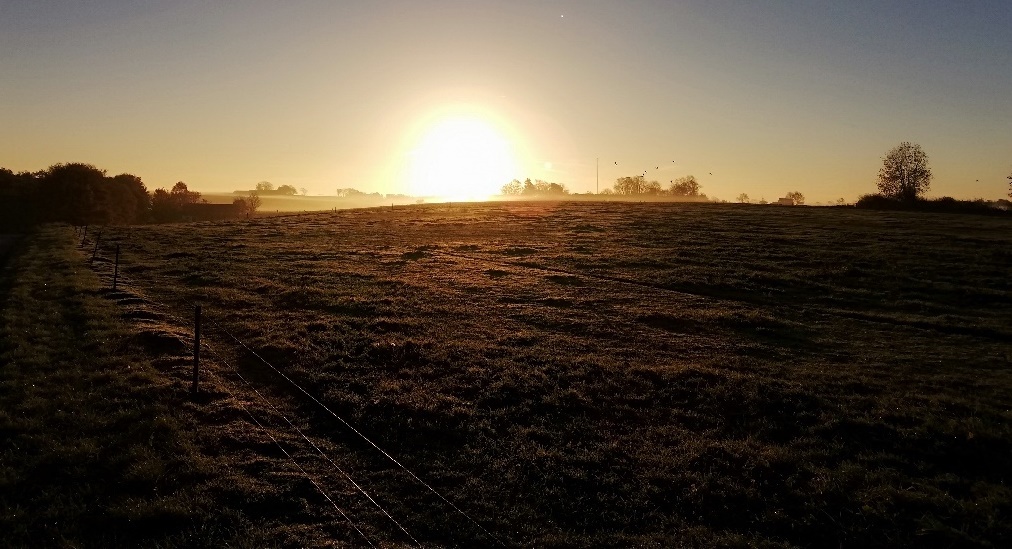 94
/ Landbrugsstyrelsen / Landbrugsseminar / Fællesskema og IMK 2019
Vigtige oplysninger
Ansøgningsrunden for gentegning og nye tilsagn er:










Du søger på to særskilte skema i Tast selv-service

Hvis du allerede har tilsagn, så vil skemaerne ligge klar til dig i Tast selv-service.

Tilskud til omlægning til økologi gives kun til nye økologer
3. Juni til 15. august 2019
/ Landbrugsstyrelsen / Landbrugsseminar / Fællesskema og IMK 2019
95
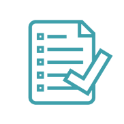 Ændringsforslag
Send dine ændringsforslag i god tid inden ansøgningsfristen.

Skriv en god og fyldig kommentar til os.

Der kan både tegnes arealer ud og inddrages arealer i et ændringsforslag.
96
/ Landbrugsstyrelsen / Landbrugsseminar / Fællesskema og IMK 2019
Her finder du skemaerne
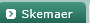 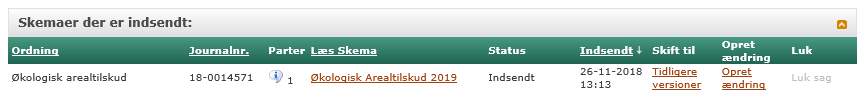 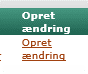 97
/ Landbrugsstyrelsen / Landbrugsseminar / Fællesskema og IMK 2019
Kort over dine tilsagn er tilknyttet
I kortet kan du tilføje nye marker, hvor du søger tilsagn.

Du kan også tilrette dine marker, så du gentegner det korrekte areal.

Din markindtegning bliver automatisk lavet om til en tilsagnspolygon.
98
/ Landbrugsstyrelsen / Landbrugsseminar / Fællesskema og IMK 2019
Sådan ser skemaet ud
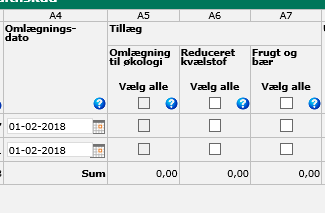 99
/ Landbrugsstyrelsen / Landbrugsseminar / Fællesskema og IMK 2019
Vigtige tips
Indsend rettelser til dine markblokke i god tid.

Pas på, hvad du tegner i kortet. Det er dine markindtegninger, som bliver lavet til polygoner.

Husk:
- Økologisk Arealtilskud kan ikke søges i § 3-områder
- Kun omlægningstillæg til nye økologer
- Pleje af græs- og naturarealer kan kun søges i områder med høj HNV

Ansøgningsfrist 15. august 2019 – ingen mulighed for at komme for sent!

Start i god tid!
100
/ Landbrugsstyrelsen / Landbrugsseminar / Fællesskema og IMK 2019
Her kan du finde vejledninger og guides
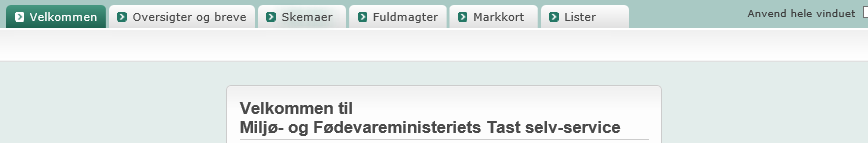 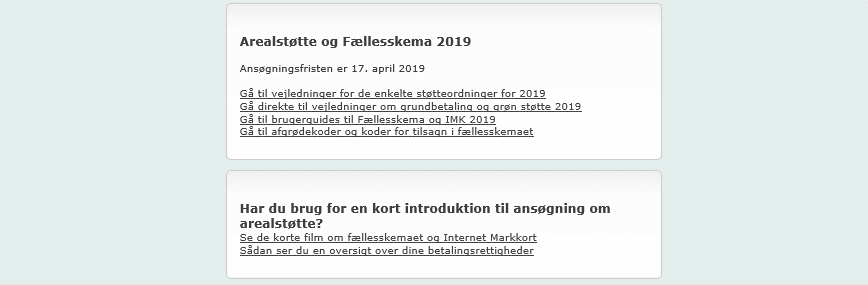 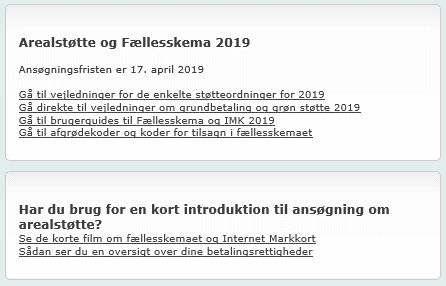 101
/ Landbrugsstyrelsen / Landbrugsseminar / Fællesskema og IMK 2019
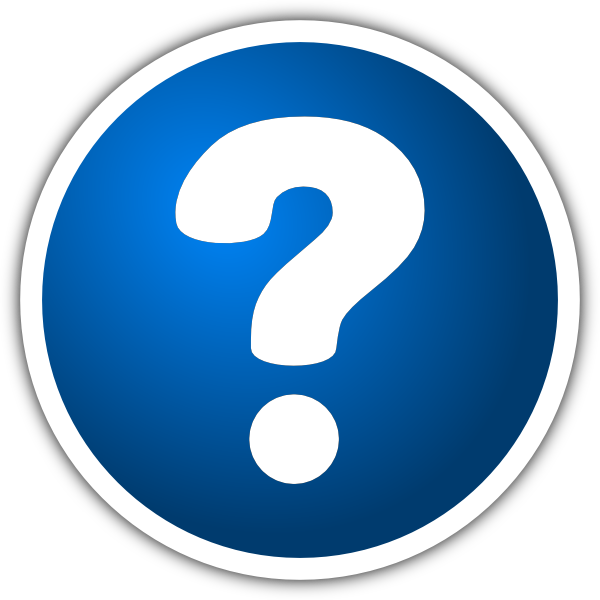 102
/ Landbrugsstyrelsen / Landbrugsseminar / Fællesskema og IMK 2019